Next Two Steps in Improving HMA
56th  Annual Bituminous Conference
Jim Trepanier
HMA Operations Engineer
Illinois Dept. of Transportation
Matt Mueller
Engineer of Tests
Illinois Dept. of Transportation
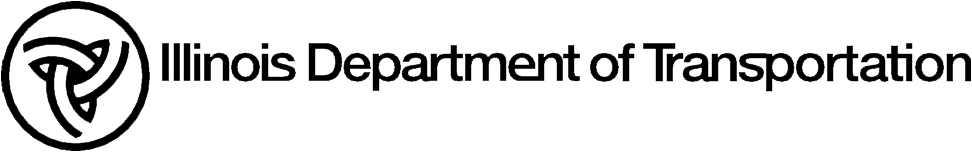 [Speaker Notes: Thank you _______ & Good Morning.  Well the first thing you will probably notice is that I changed the title of this presentation.  As ______ indicated this presentation will be co-presented.  I will present the first step in improving HMA and Matt Mueller will present the second step.]
Next Steps in HMA Improvement
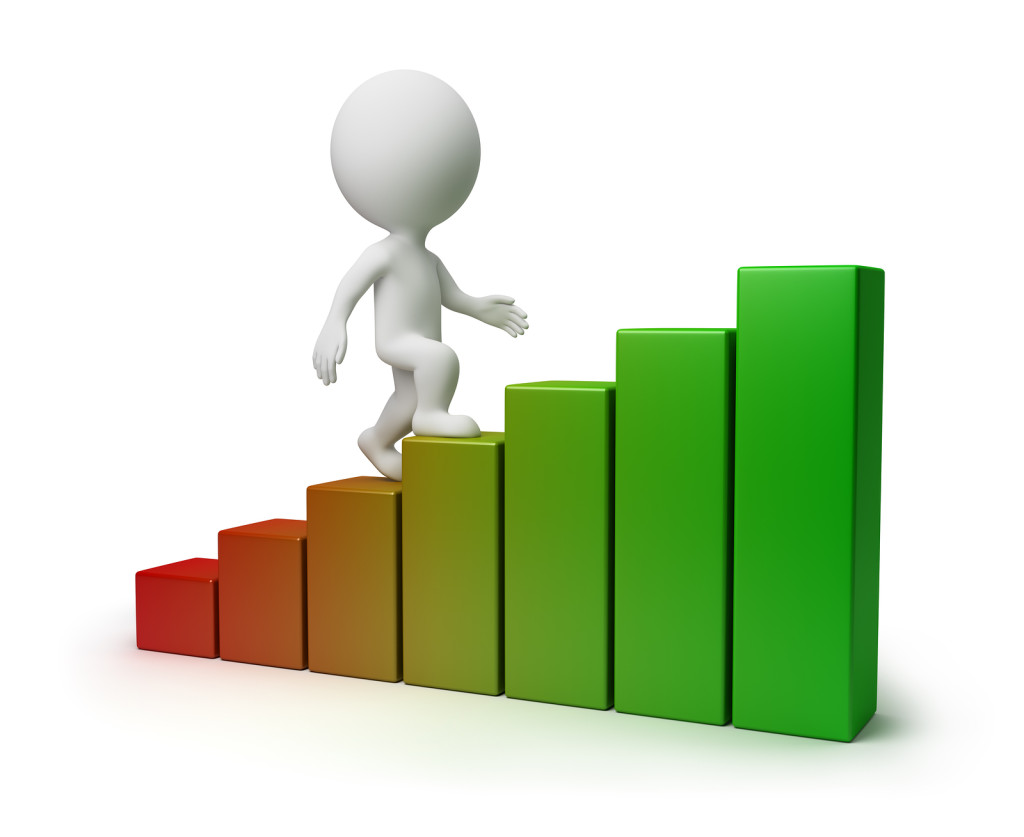 Hamburg Wheel
Tack Coat
Field
 VMA
FRAP
Super
Pave
PFP
QCP
[Speaker Notes: As you can see we have made some major strides in improving HMA over that last couple decades.  Listed here are just a few and now we are ready to add two more that we believe will dramatically increase the life of our HMA pavements.

This is going to be very important at a time of shrinking budgets when there is a real need to make our pavements last longer.]
HMA Quiz
What is the leading HMA distress driving pavement rehabilitation?
Loss of Friction
Wheel Path Rutting
Raveling
Premature Cracking
Raveling & Cracking at the Centerline Joint
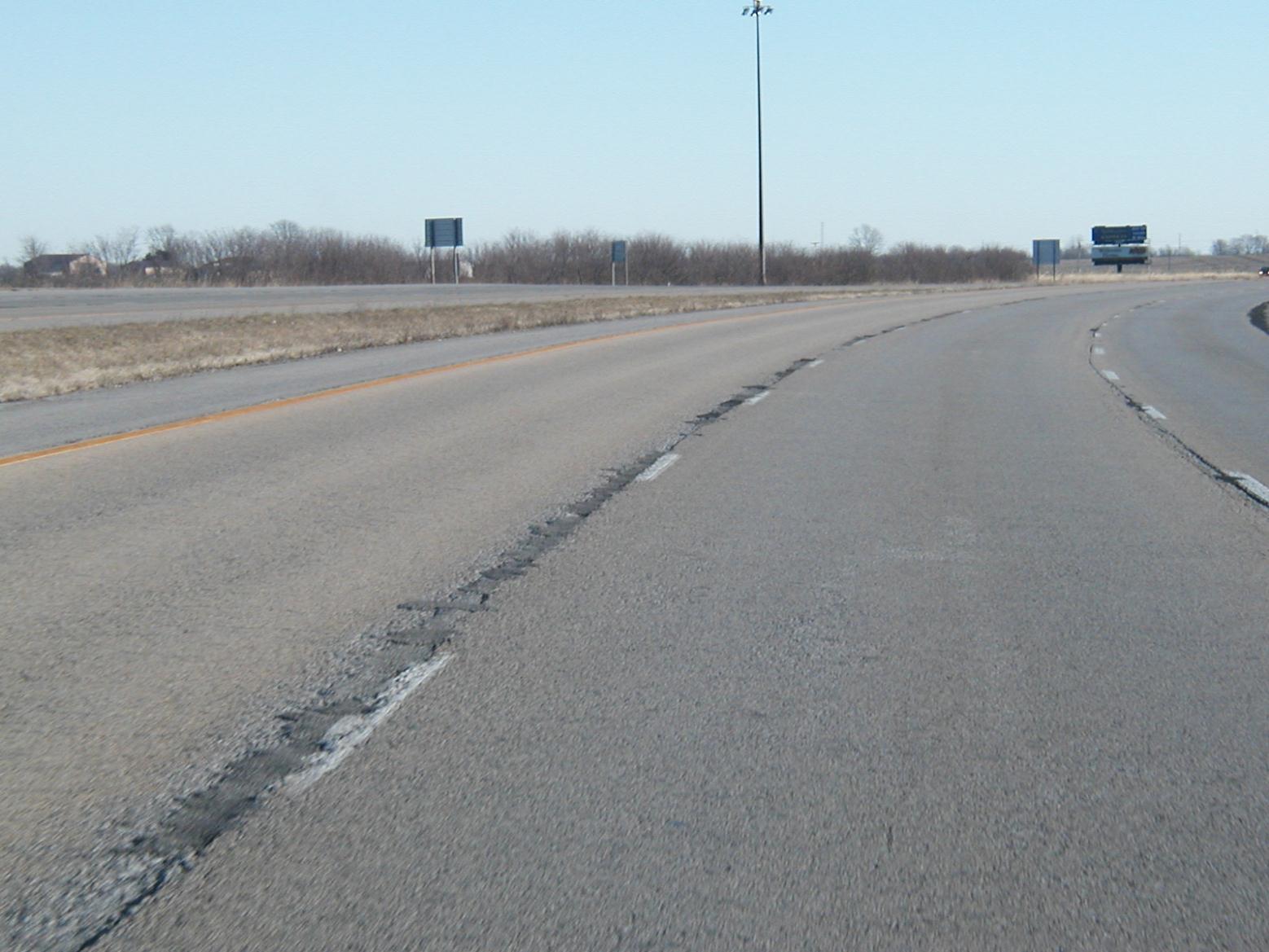 Deteriorated Joint
4
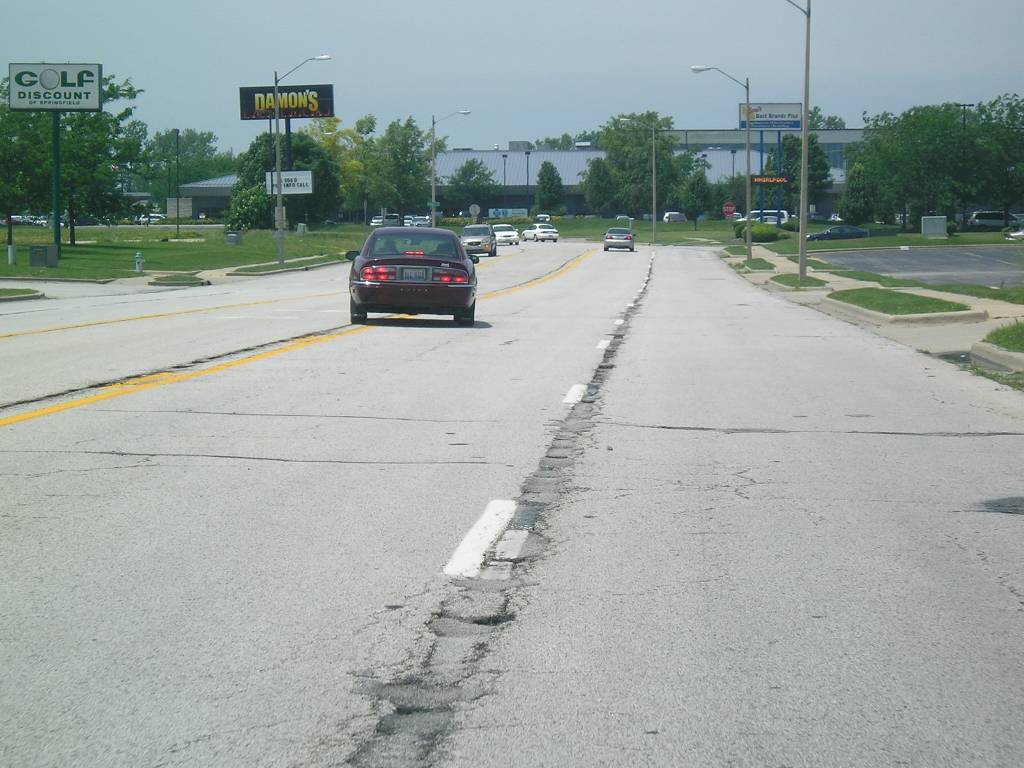 5
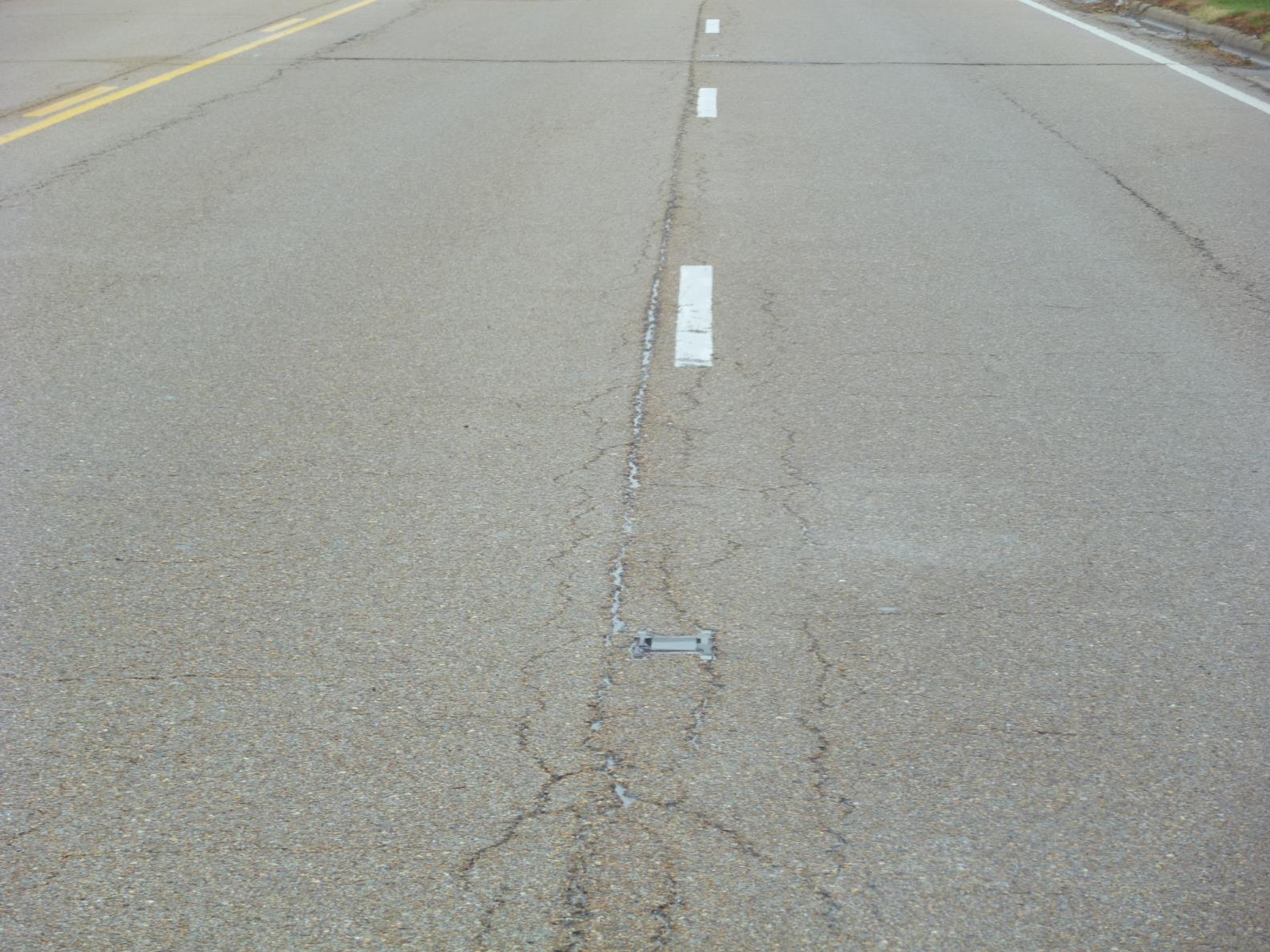 6
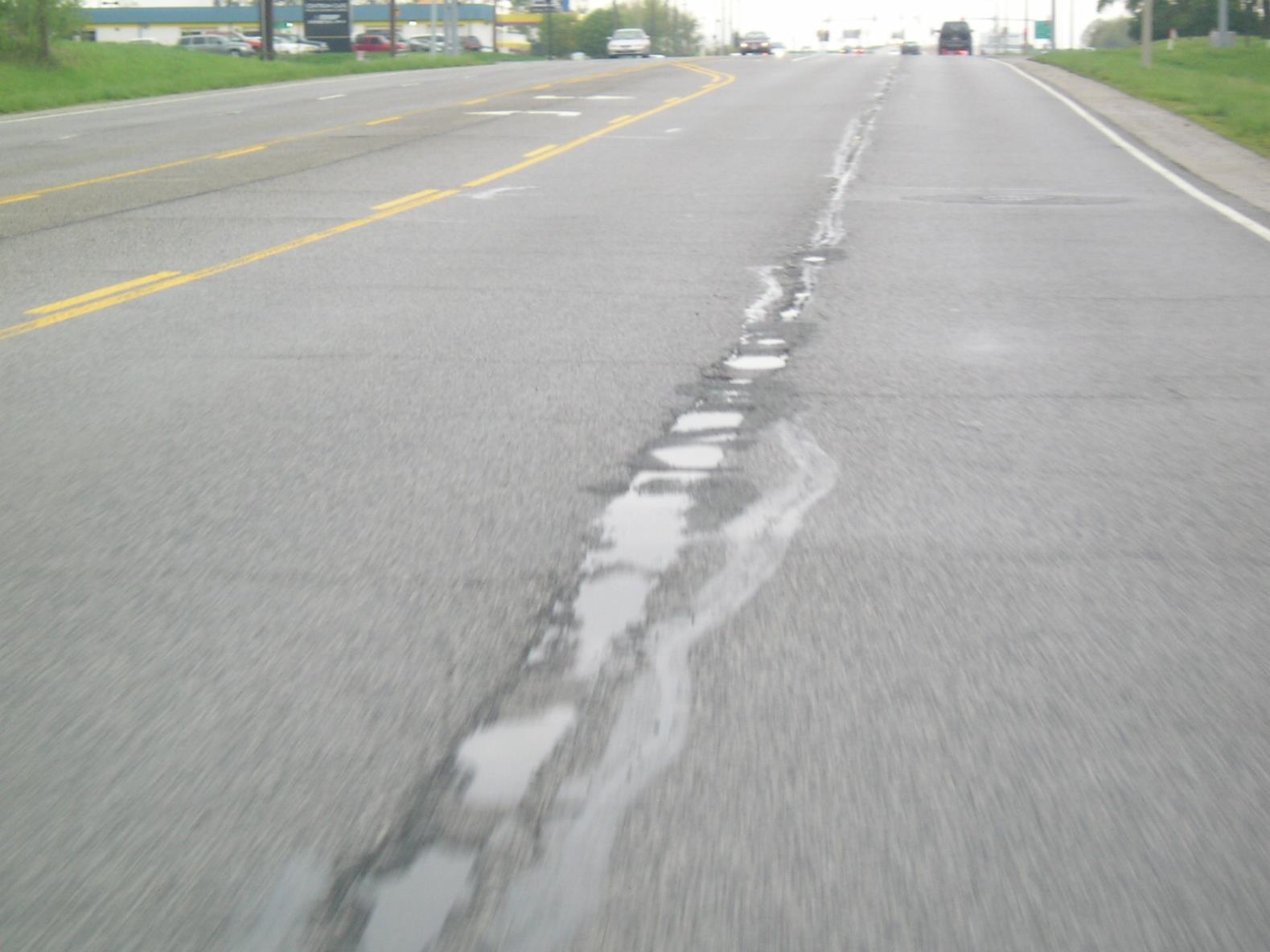 7
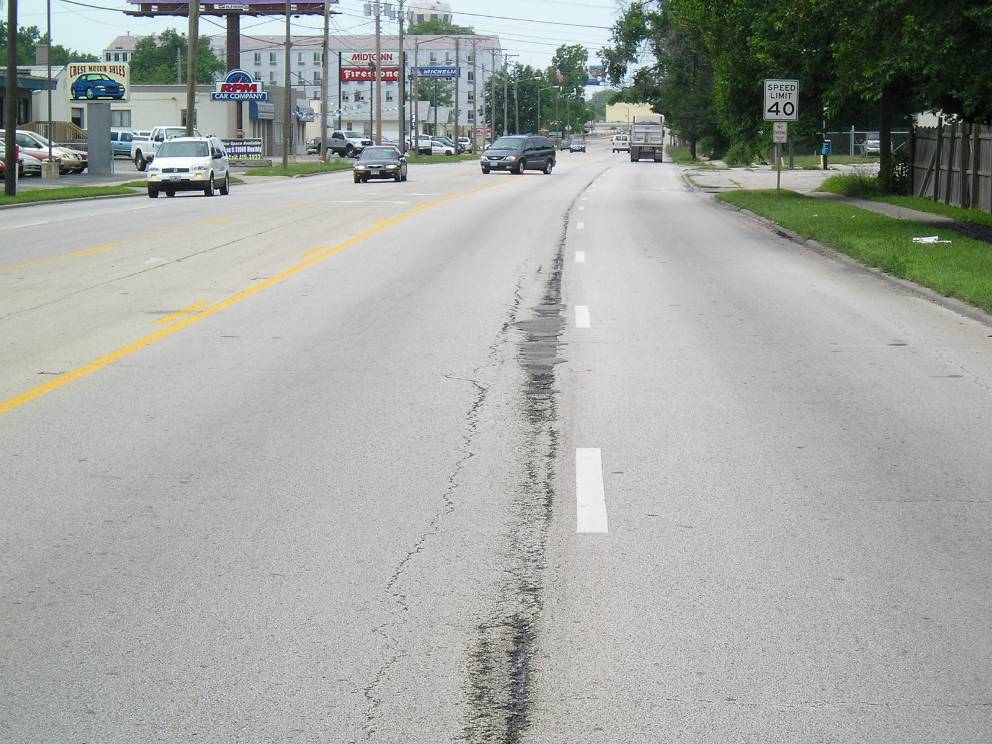 8
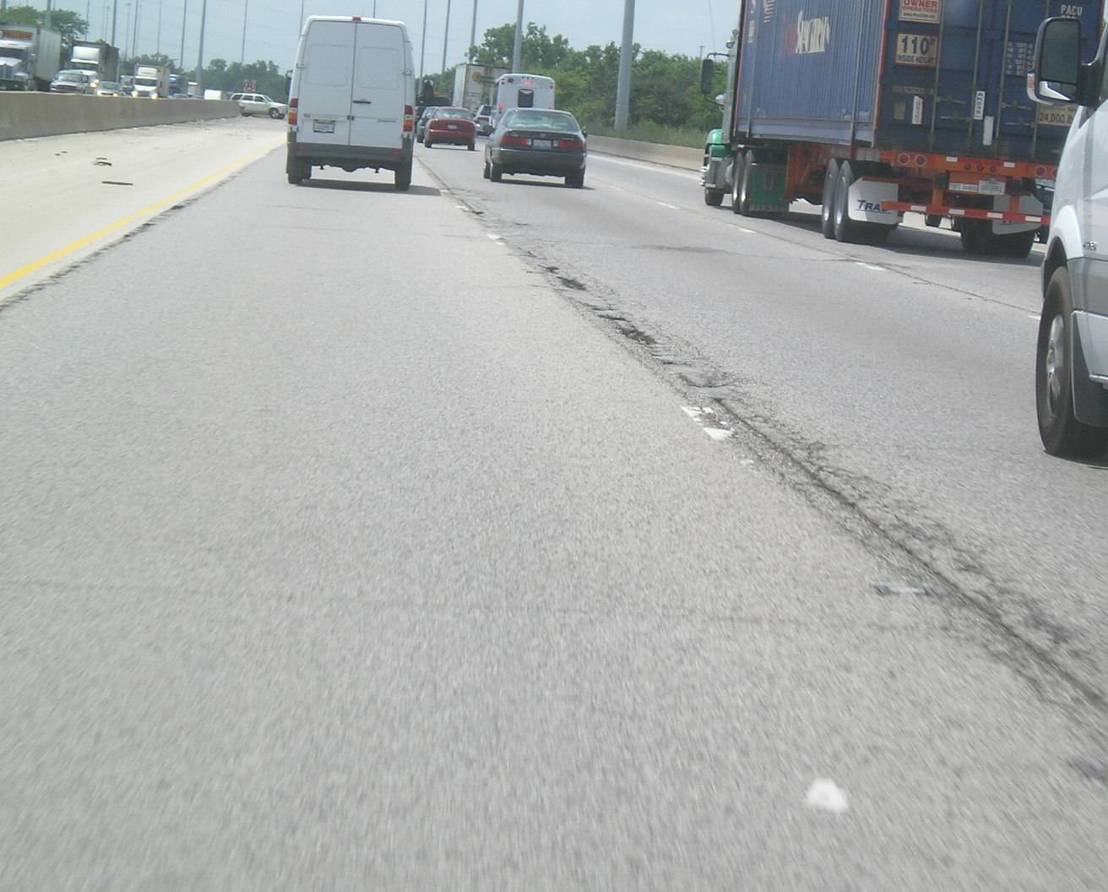 9
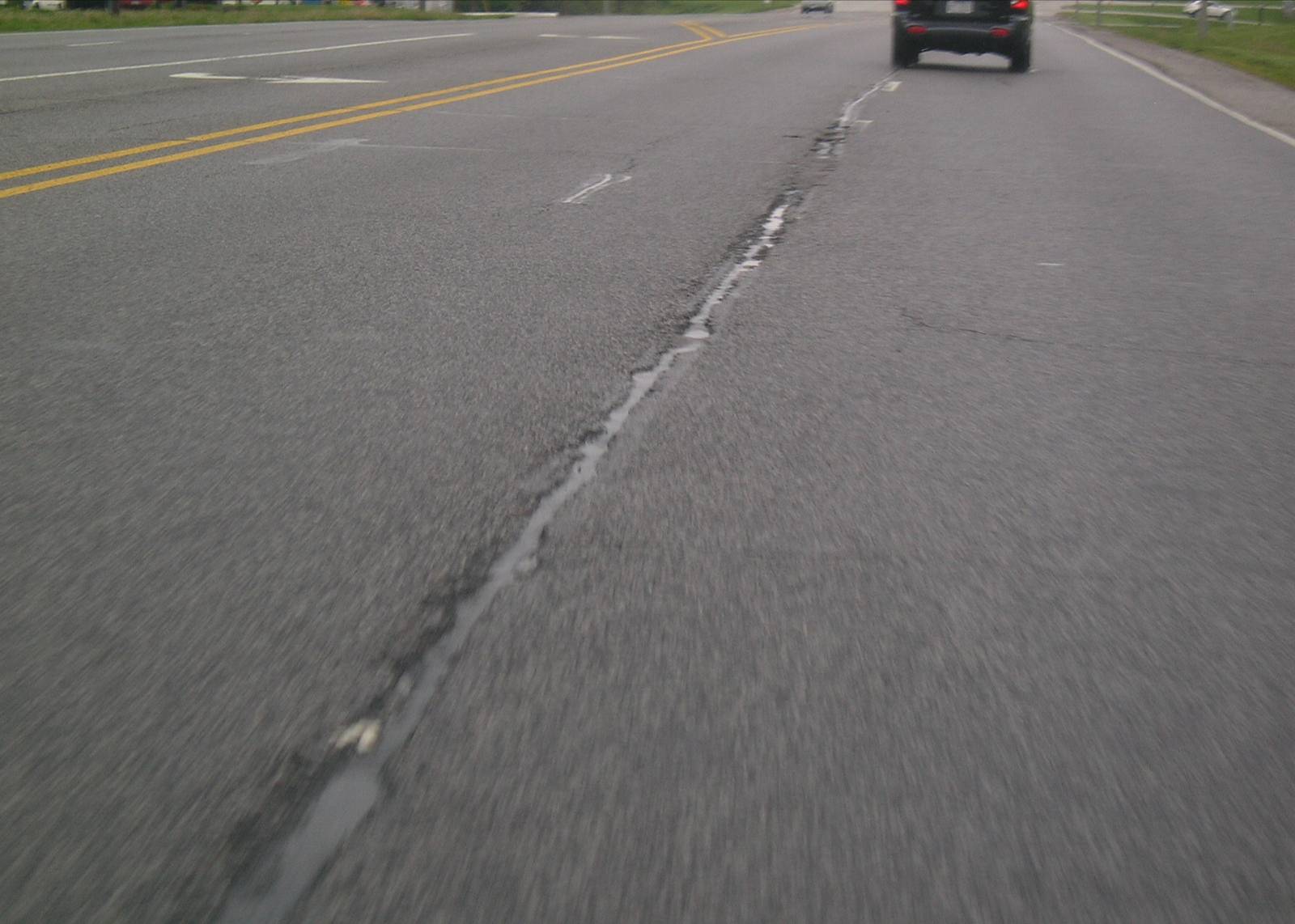 10
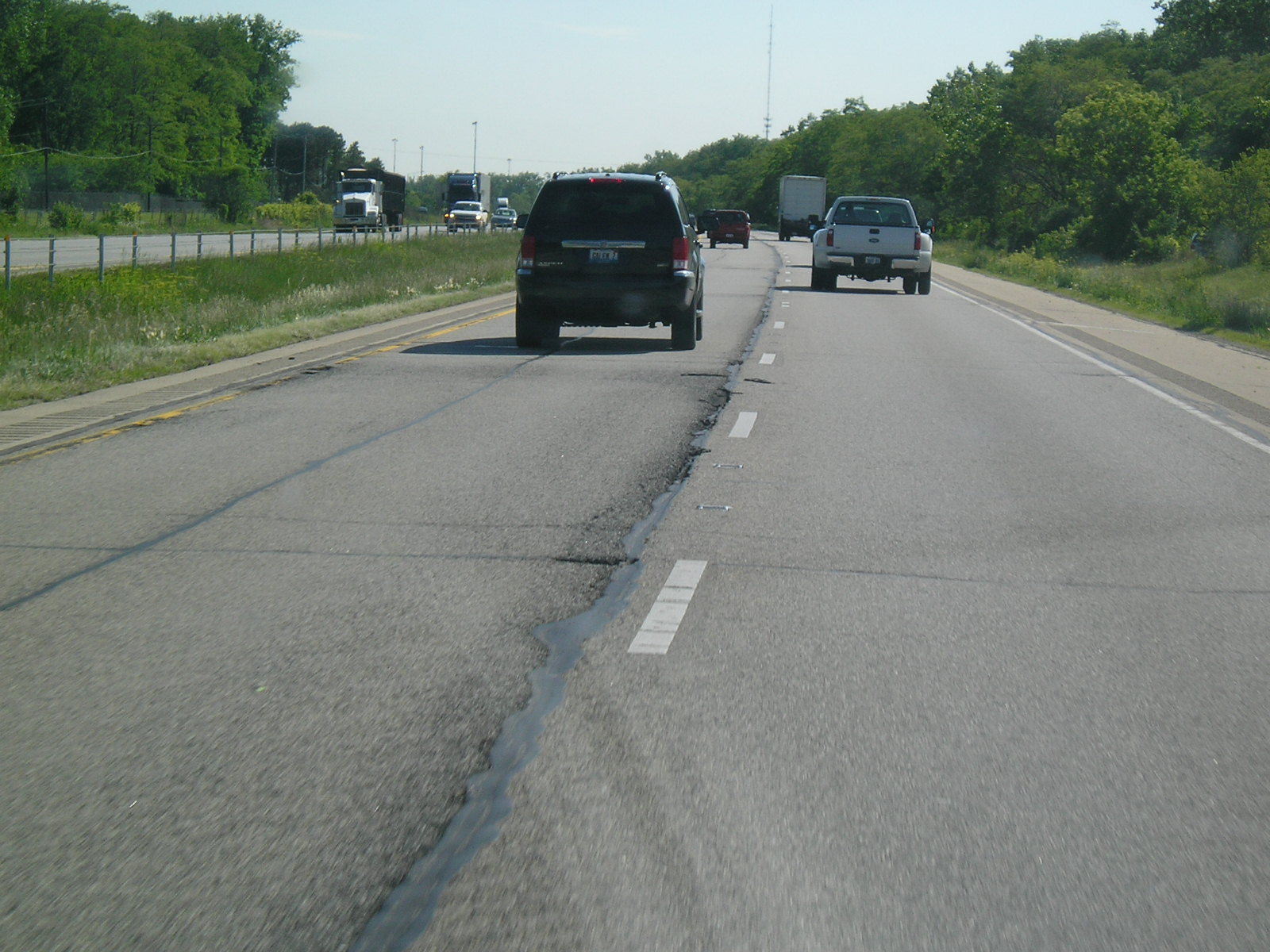 11
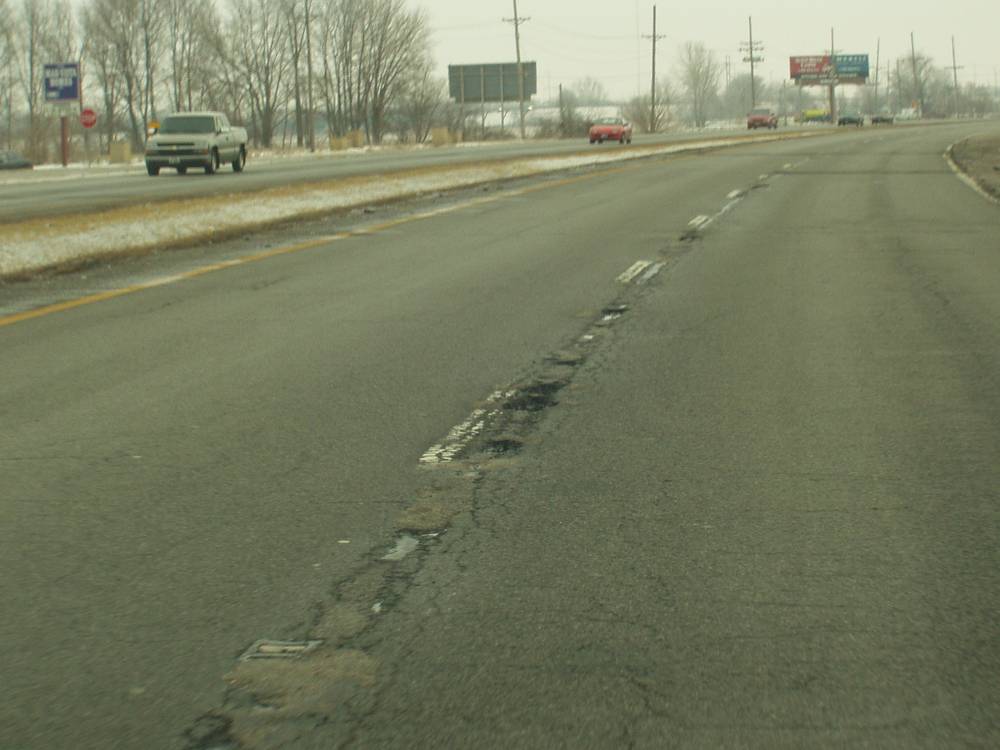 12
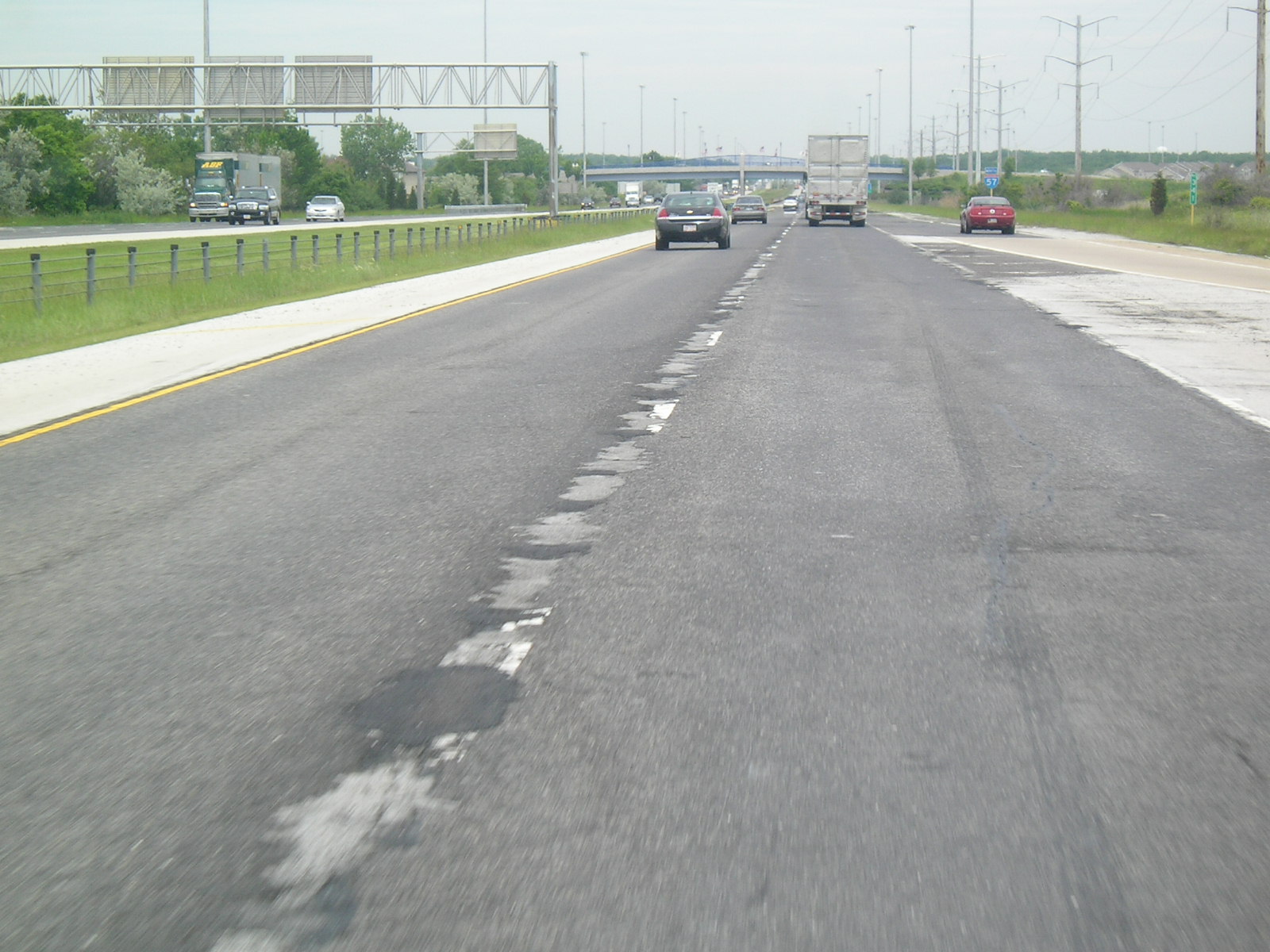 13
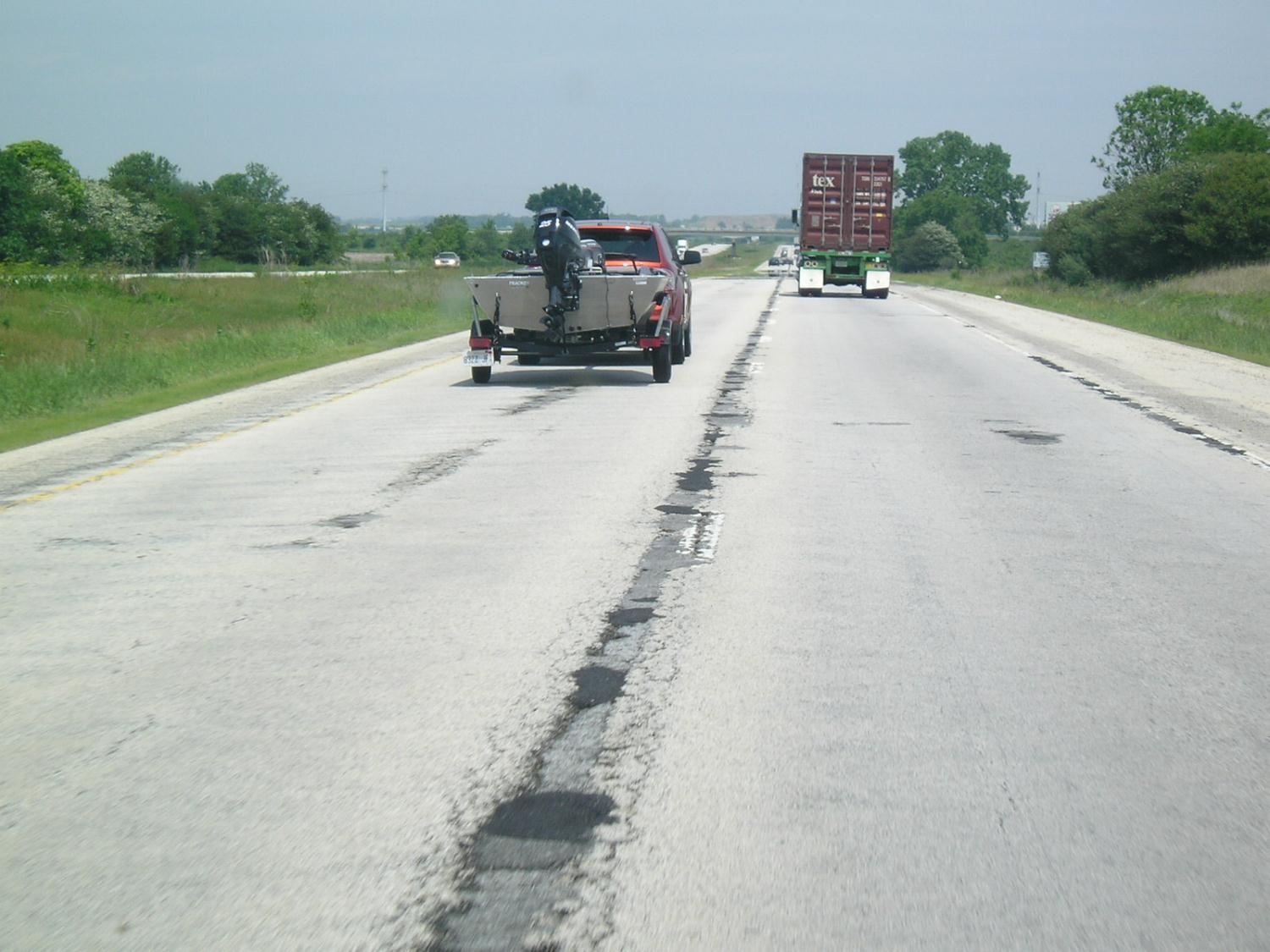 14
Answer
What is the leading HMA distress driving pavement rehabilitation?
Loss of Friction
Wheel Path Rutting
Raveling
Premature Cracking
Raveling & Cracking at the Centerline Joint
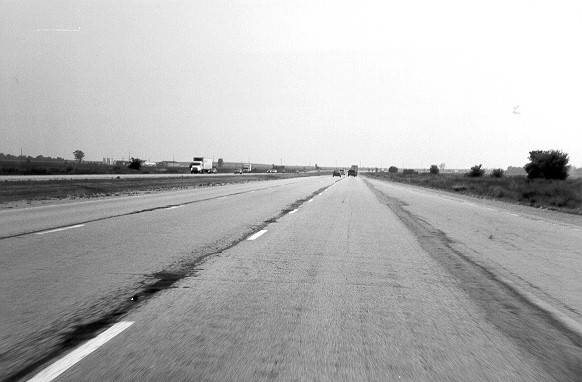 Why the Poor Performance?
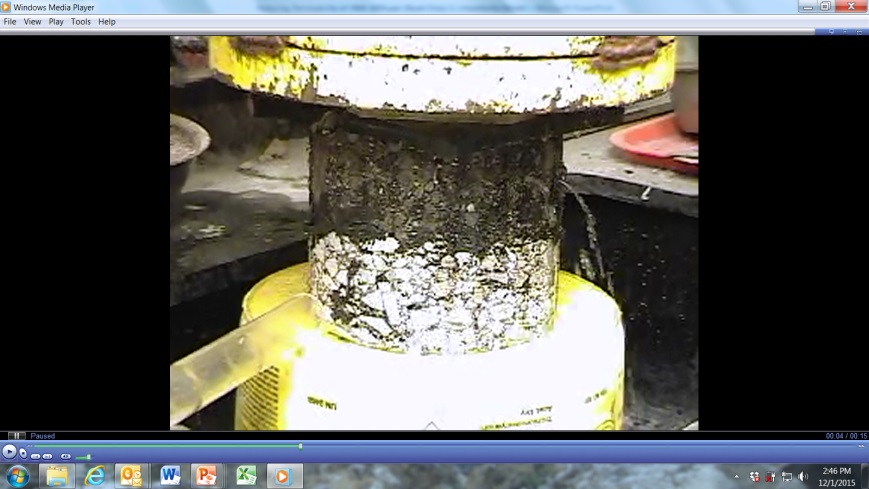 16
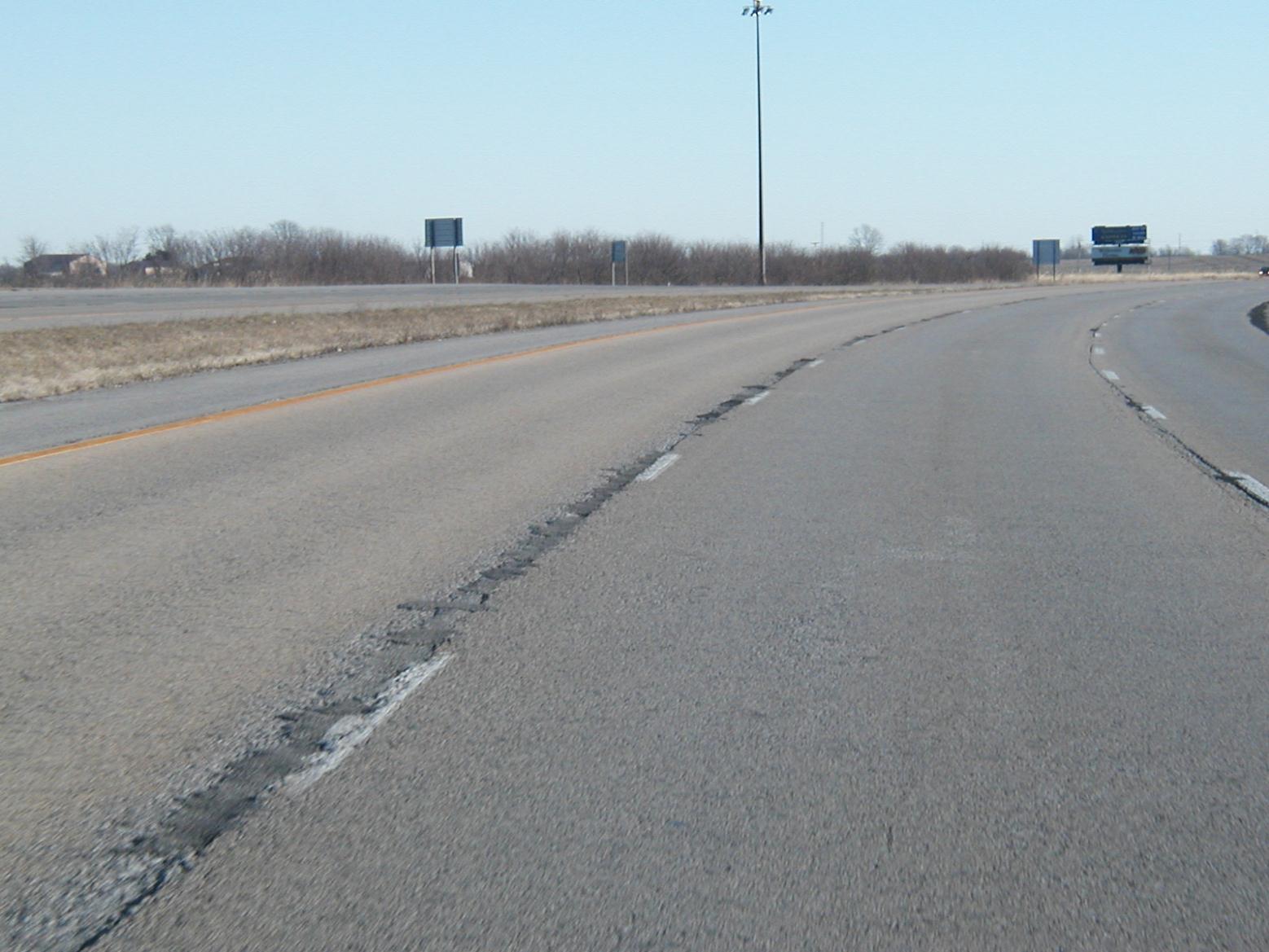 Deteriorated Joint
How many years?
17
How many years?
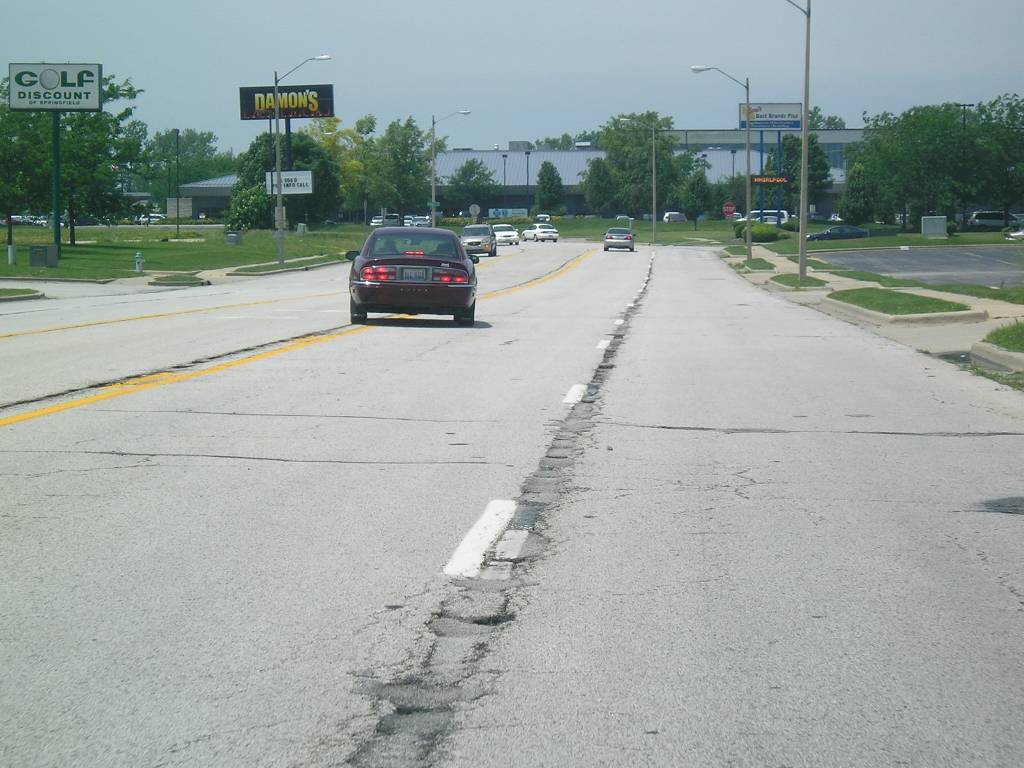 18
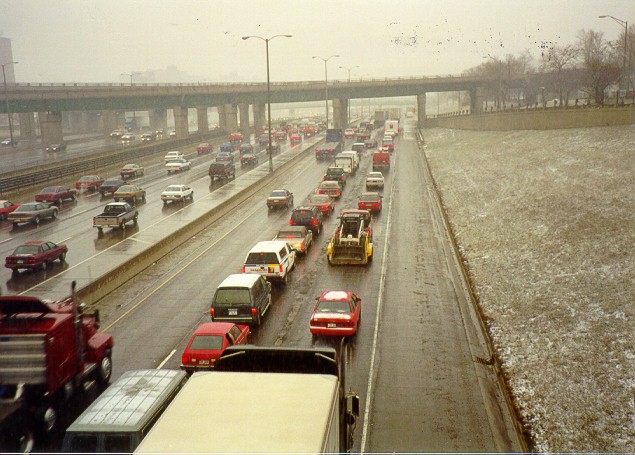 Maintenance - Disruptive and Dangerous
19
Next Step in HMA Improvement
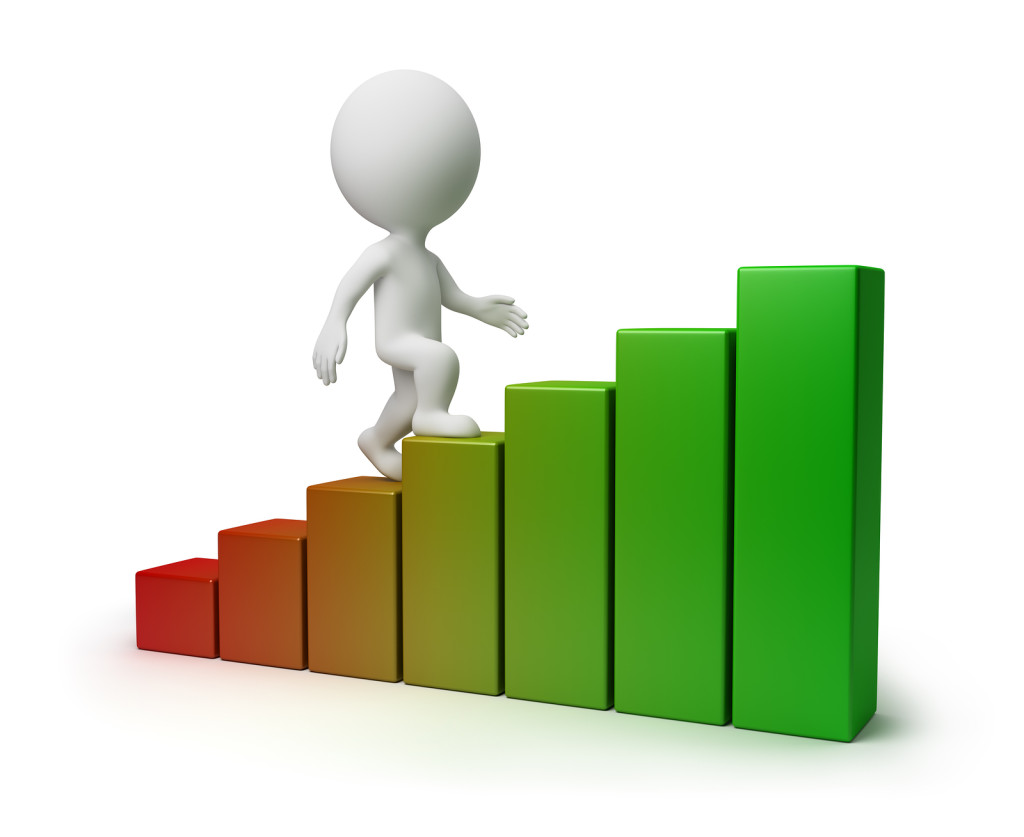 Super
Pave
Hamburg Wheel
Long Joint Seal
Tack Coat
Super
Pave
FRAP
QCP
PFP
Efforts to Minimize Permeability along Longitudinal Joints
2001/2002 Longitudinal Joint Sealants
IDOT worked w/ 2 companies to Develop a Longitudinal Joint Sealant (LJS)
LJS is a Band of Asphalt Binder that Seals a lift of HMA from the Bottom Up.
Here is How it Works:
Joint Sealant
18 inches
Joint Sealant Concept
Band melts up into the joint thus:
Increasing density
Decreasing permeability
Increasing joint life
Unconfined
Asphalt Materials/Hendy Quickseam
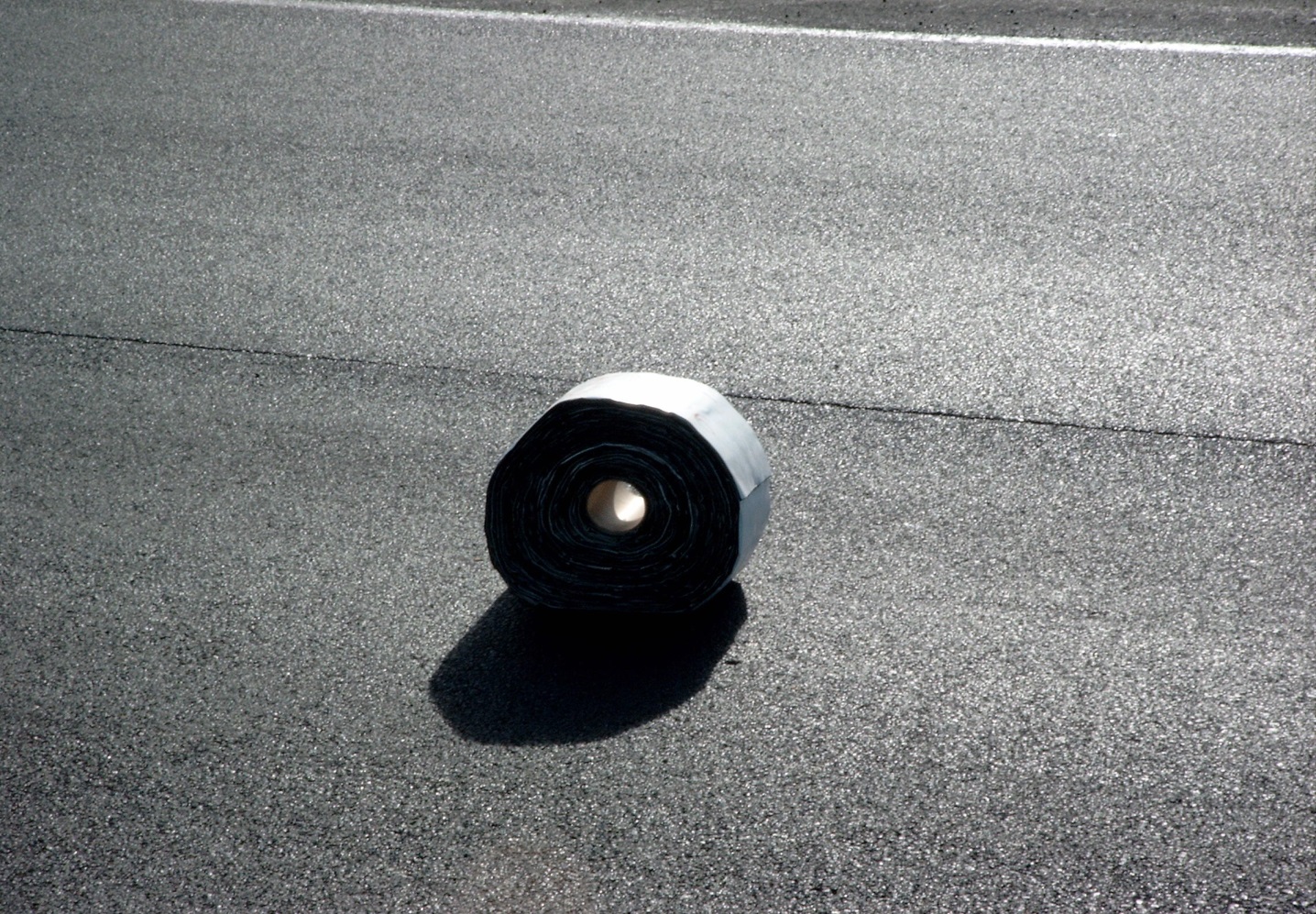 Longitudinal Joint Seal
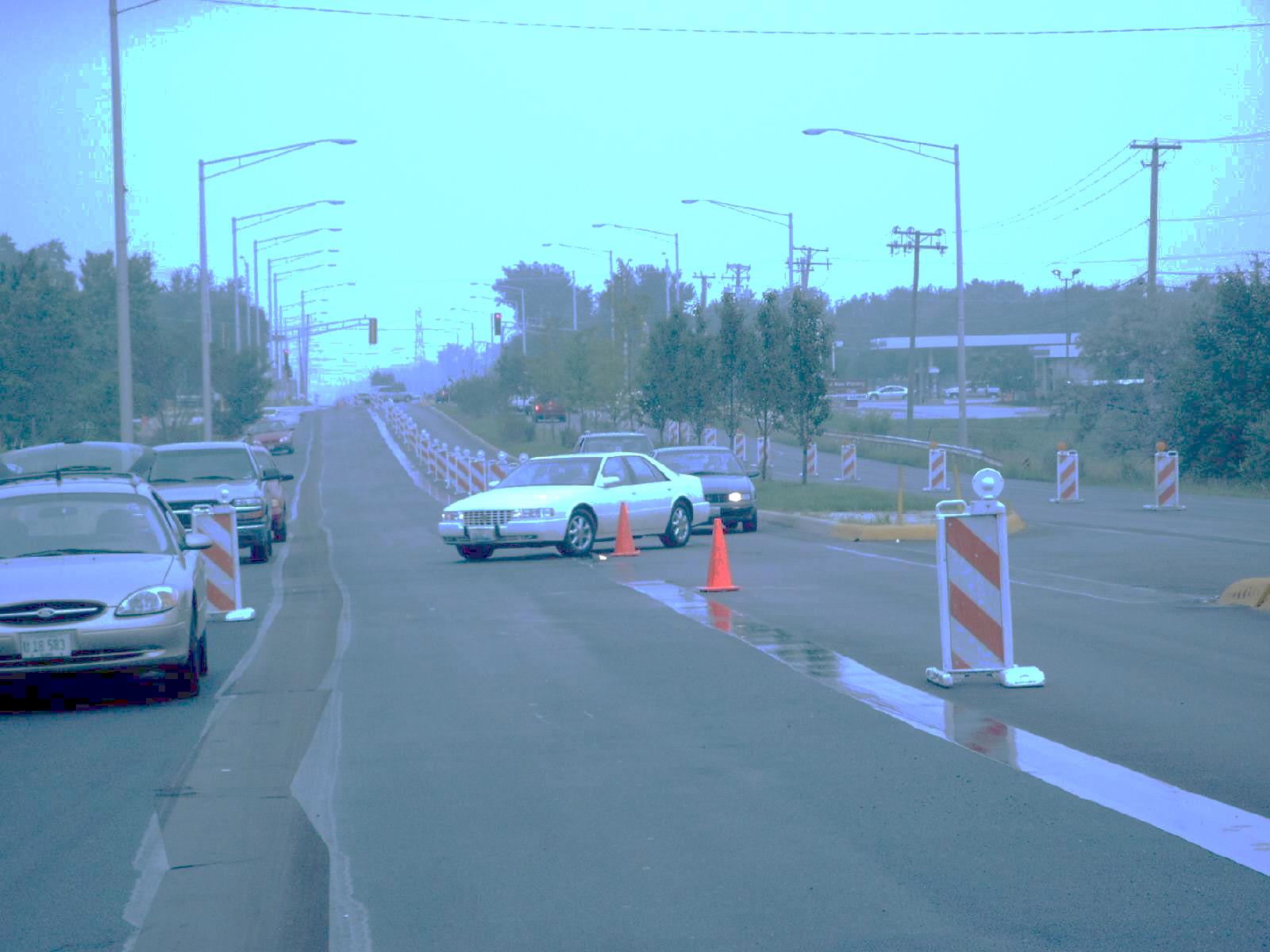 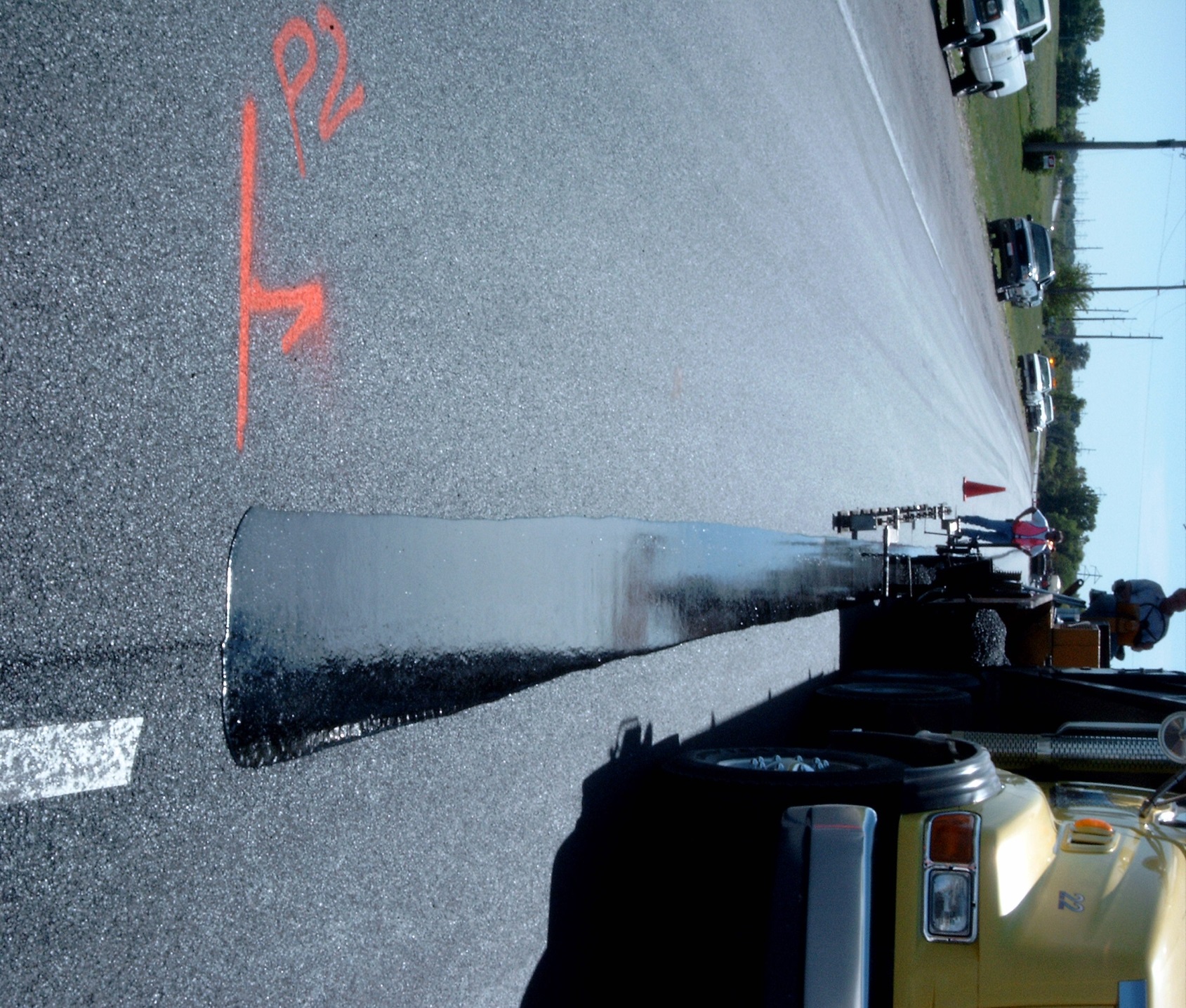 Longitudinal Joint Seal 12 Yrs Later
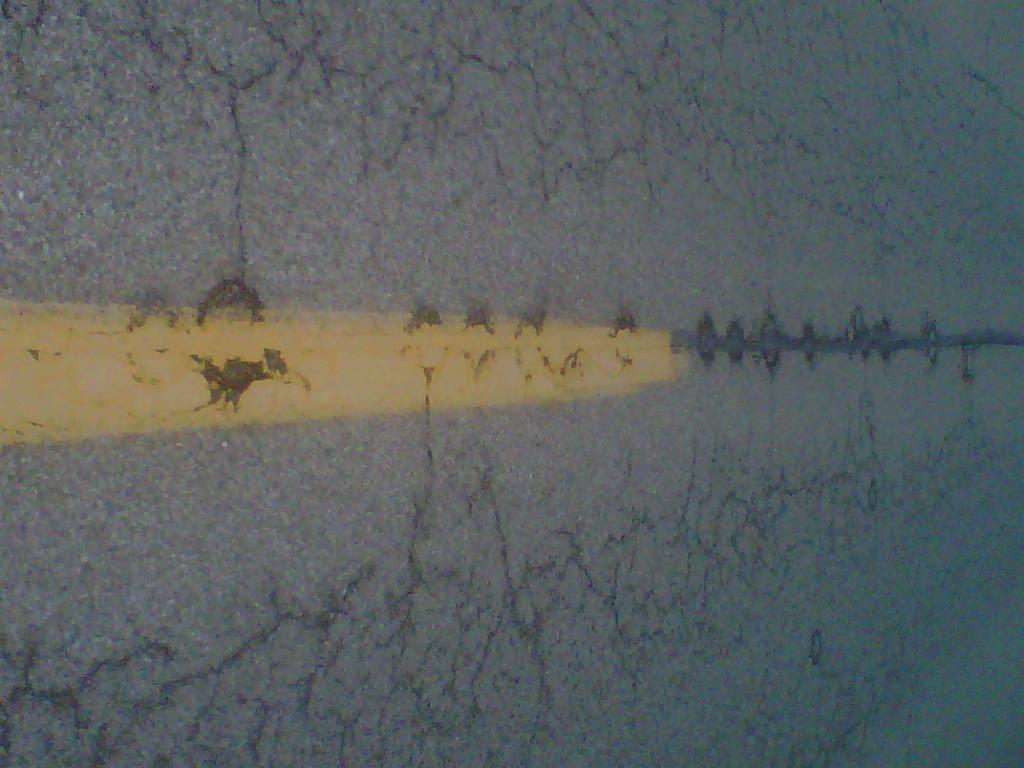 Longitudinal Joint Seal 12 Yrs Later
No  LJS
LJS
Shear Tears
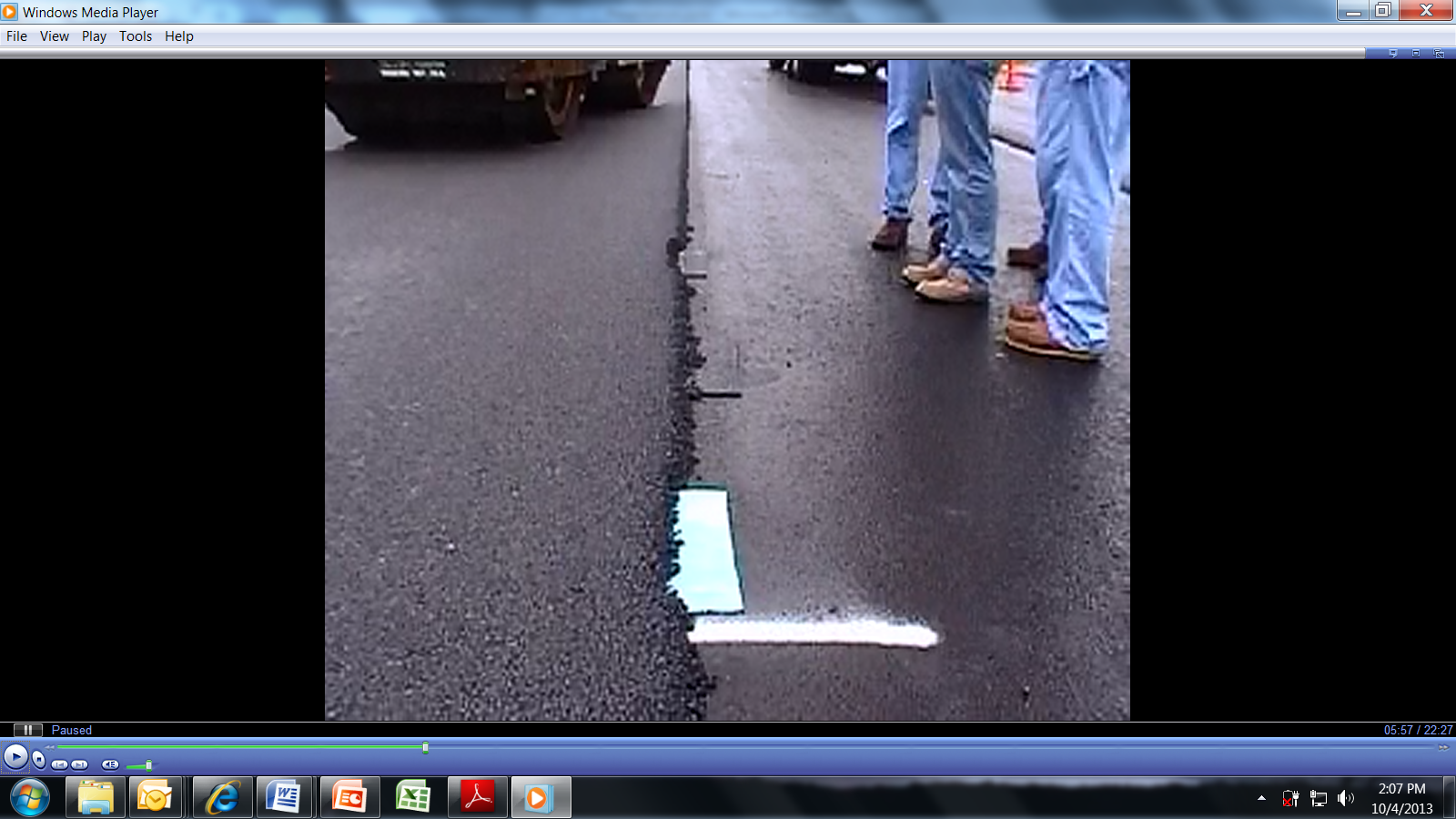 Effect of In-Place Voids on LifeWashington State DOT Study
93%               	92%                       91%                      90%                      89%
Compaction Level
[Speaker Notes: This Washington study is often referenced.  It highlights the relationship between in-place pavement air voids and pavement service life.

With longitudinal joint densities typically at 90% or less it is easy to explain those opening photos of premature joint failures.  At ninety percent compaction (10-percent air voids) we can expect joint performance to be: joint performance = mat performance – 1/5.

When joint density drops to 89% then joint performance can expect to be: joint performance = mat performance – 1/3.  For a 15 year expected mat performance, giving up 1/5th means the joints fail 3 yrs earlier than mat (giving up 1/3rd means the joints fail 5 yrs earlier).]
Heavy Duty Pressure Distributor for Applying LJS
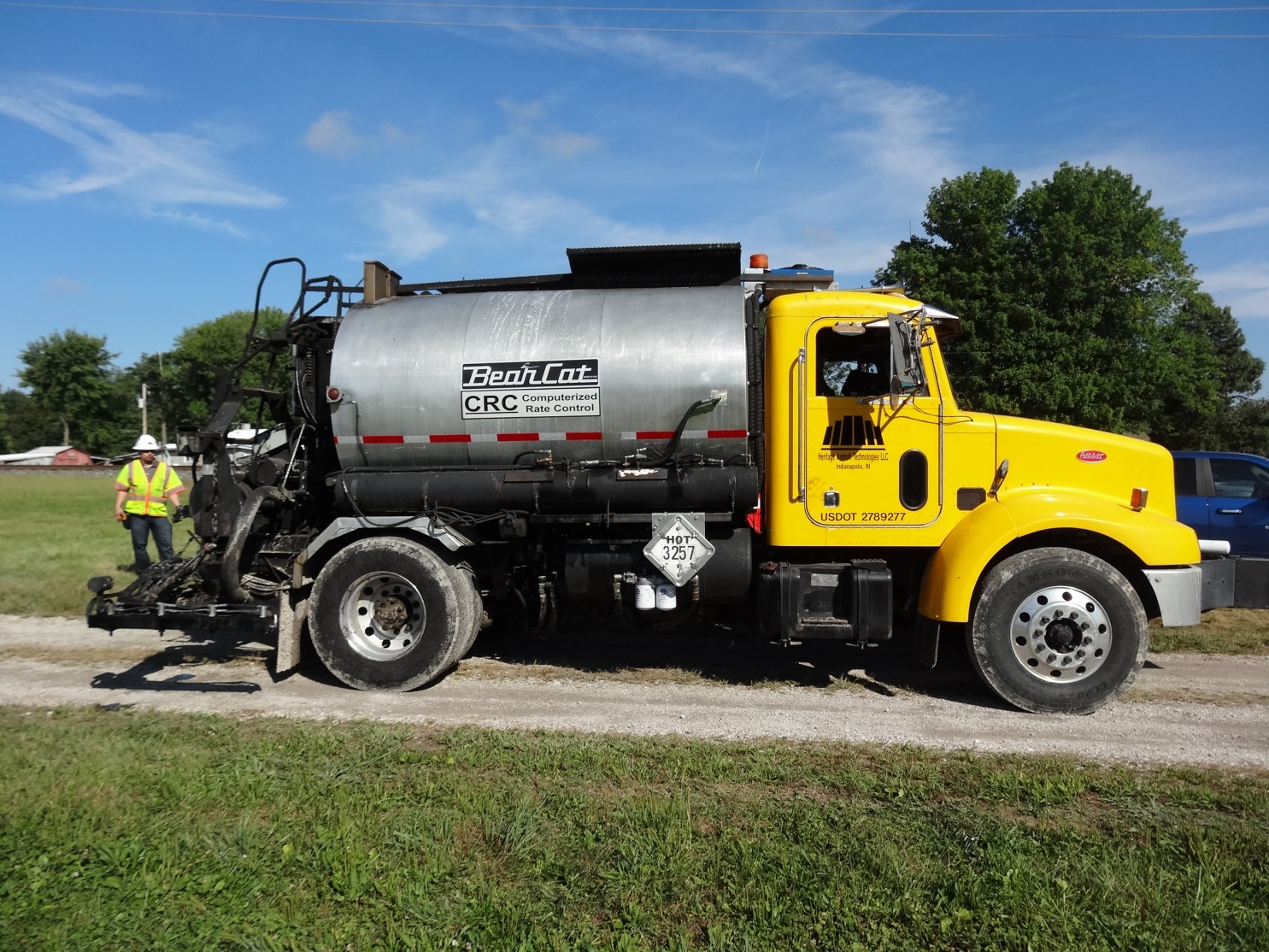 Heavy Duty Pressure Distributor for Applying LJS
Five Minutes After Placement
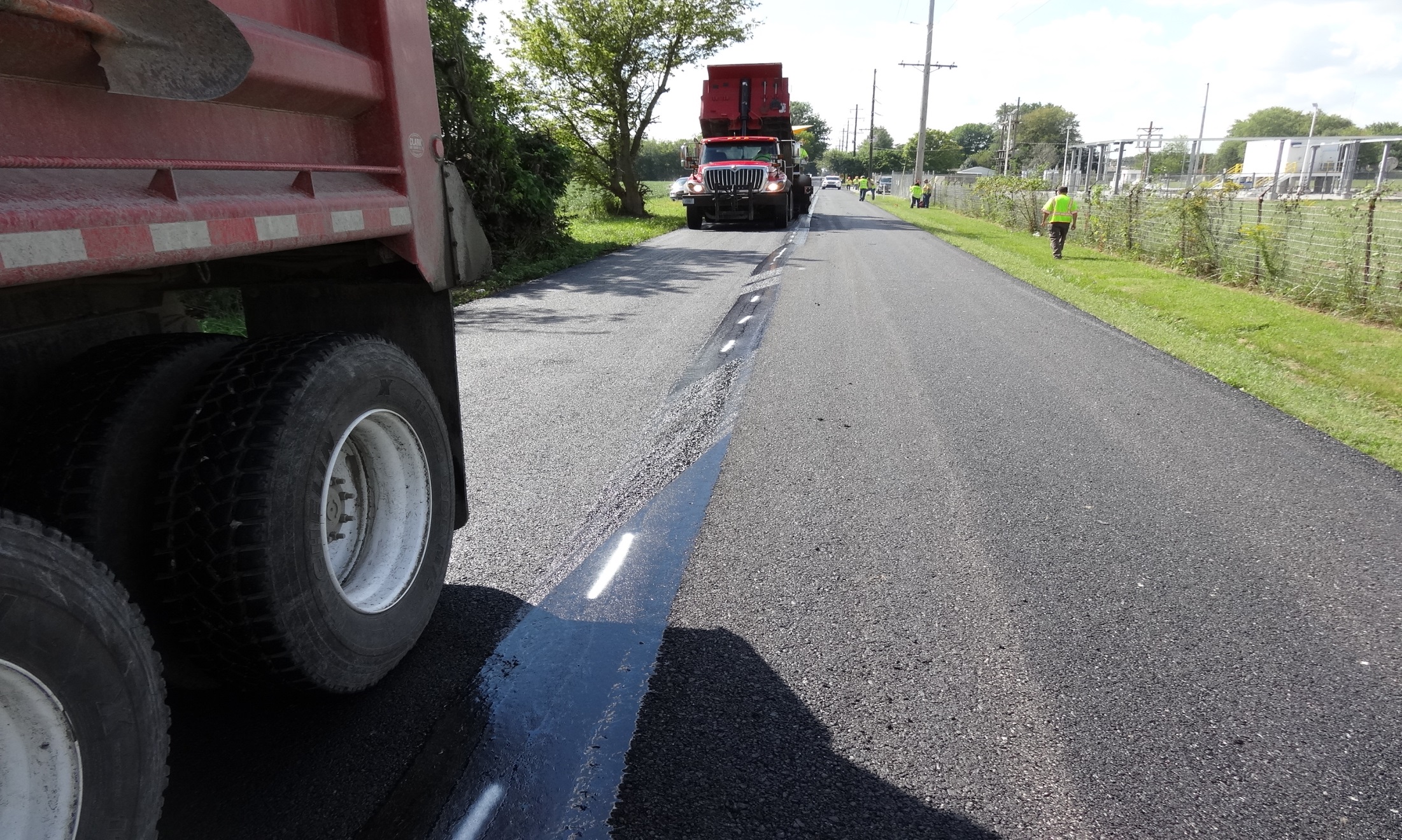 Paving over LJS
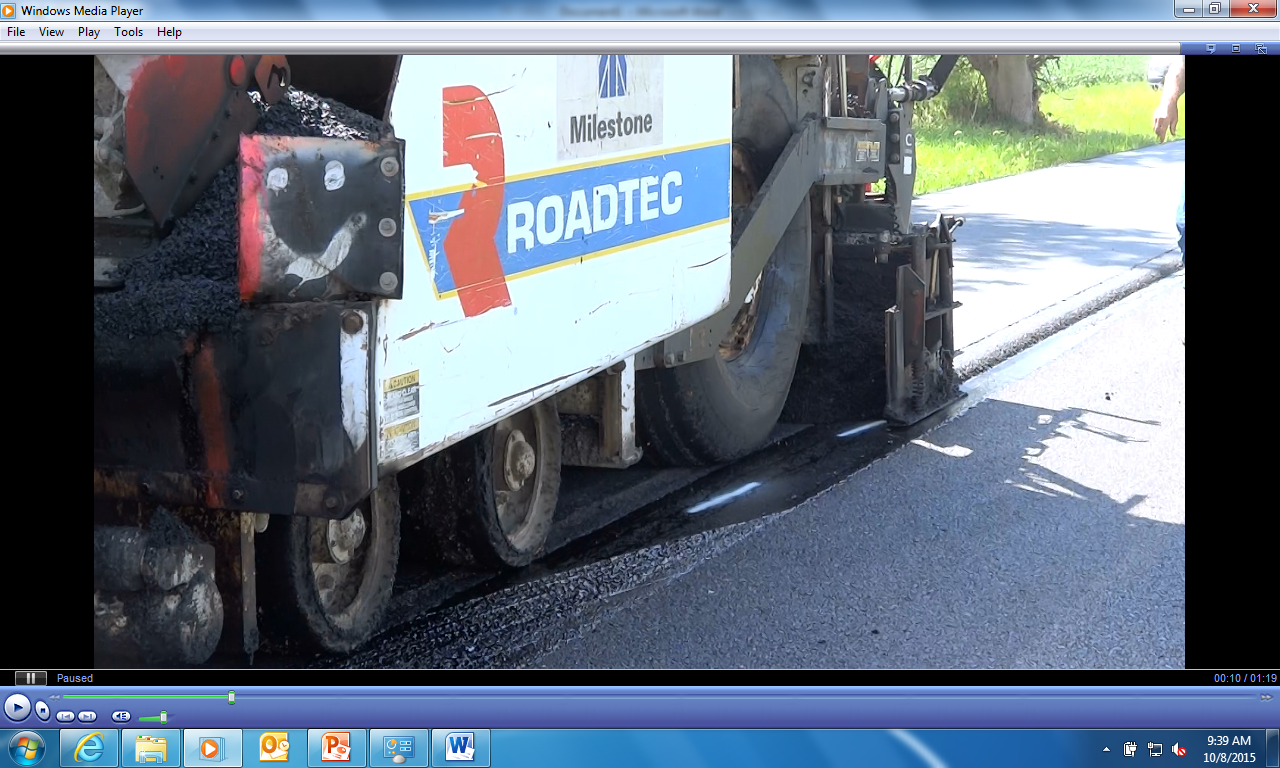 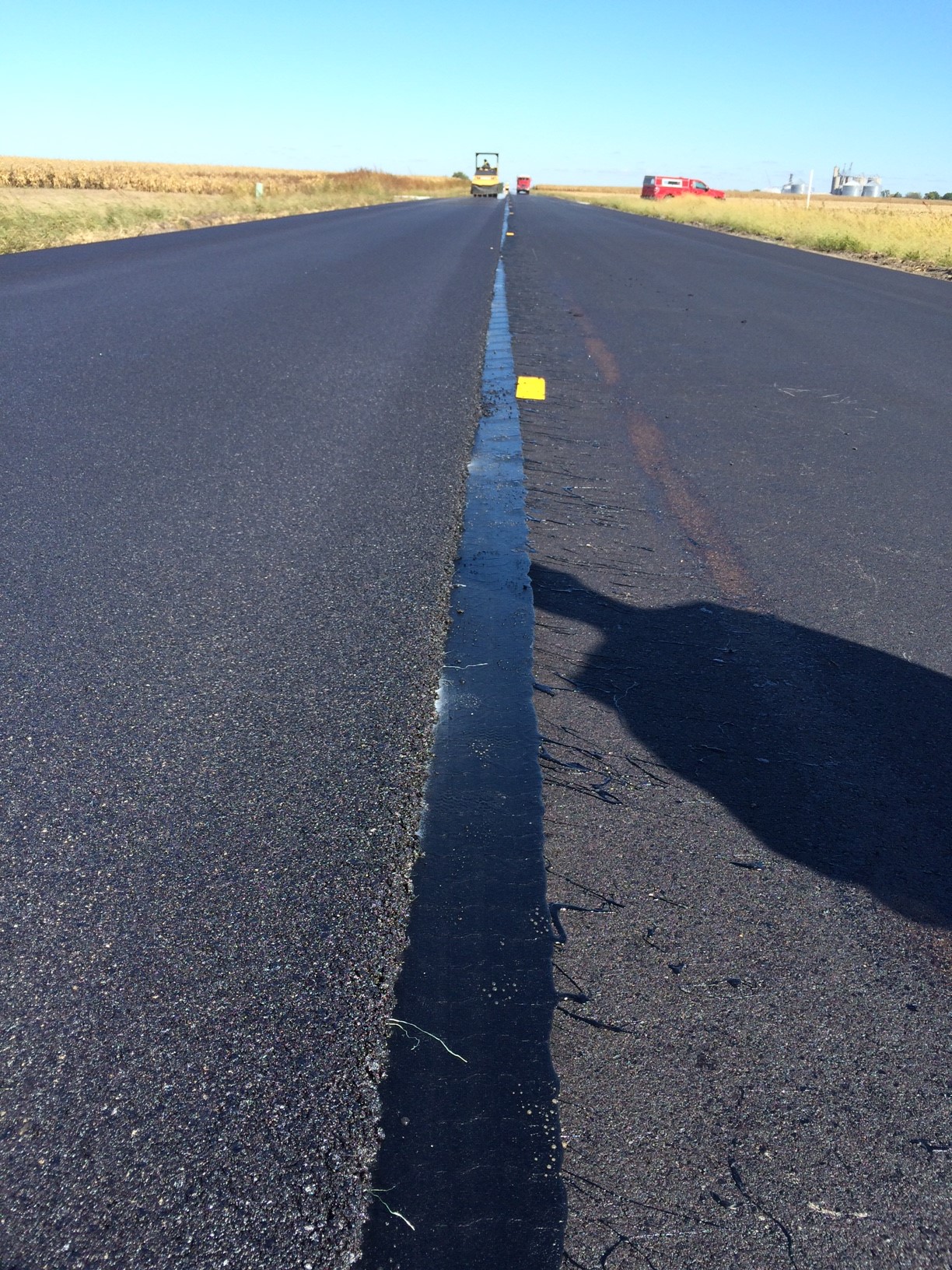 Licensed Subcontractor ≈ 11 Trucks
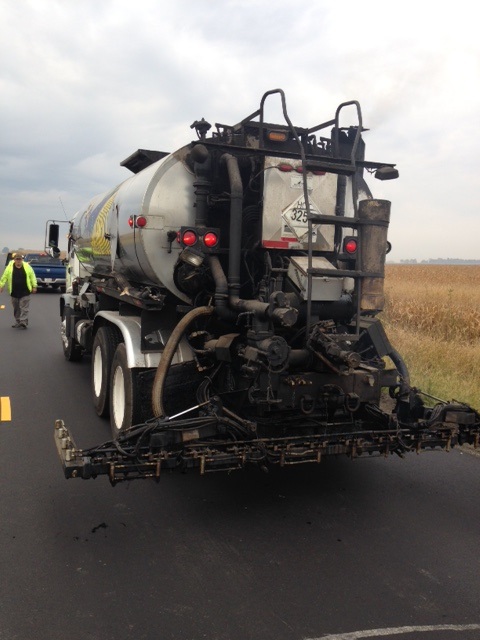 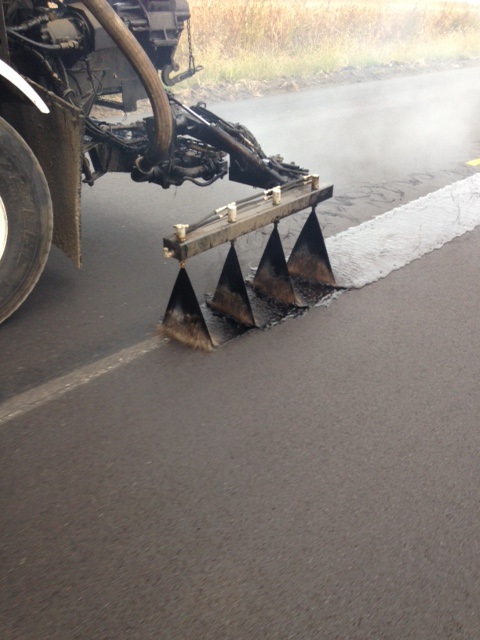 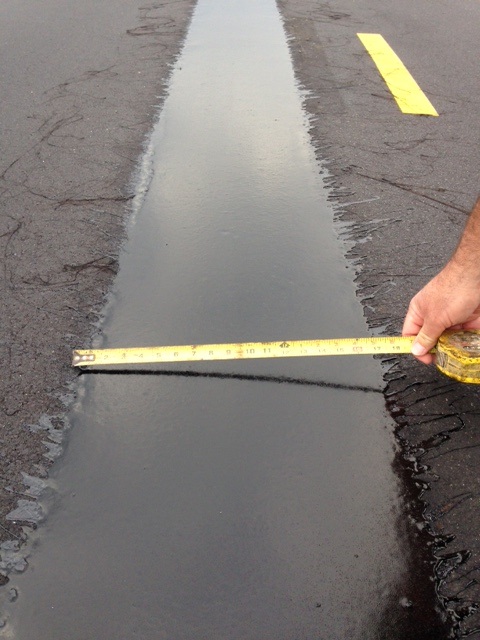 Cost Comparison
Inlay:   $8.00 / lineal ft
Includes: traffic control, mobilization, milling, priming, paving, pavement marking

Microsurfacing:    $4.81 / lineal ft
Includes: crack seal, traffic control, pavement marking/removal

Route and Seal:  $2.00 / lineal ft
Includes: prime, crack seal,  traffic control
    
Longitudinal Joint Seal:  $2.00 lineal ft
Cost Comparison
Inlay:   $8.00 / lineal ft
Includes: traffic control, mobilization, milling, priming, paving, pavement marking
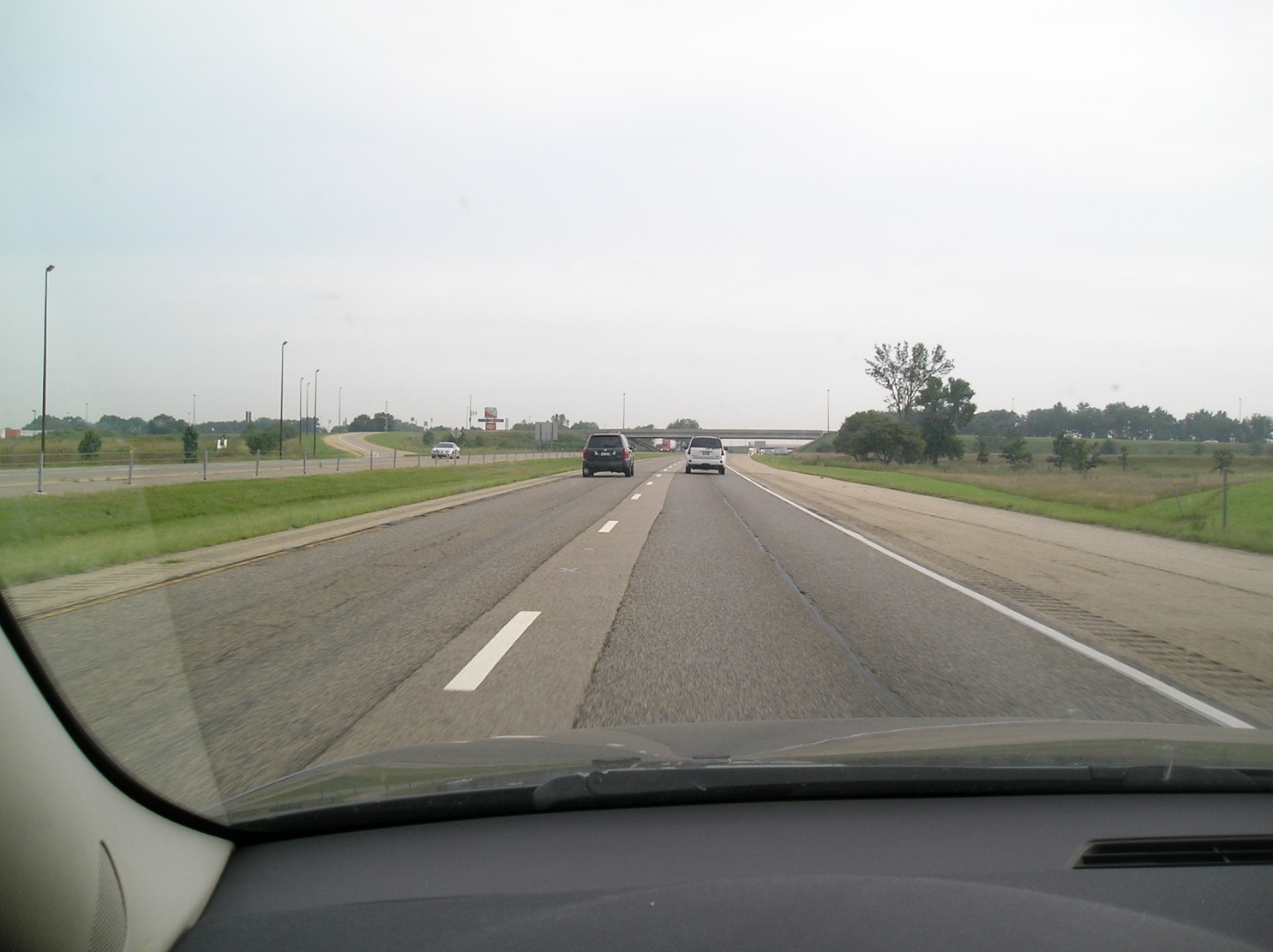 Cost Comparison
Microsurfacing:    $4.81 / lineal ft
Includes: crack seal, traffic control, pavement marking/removal
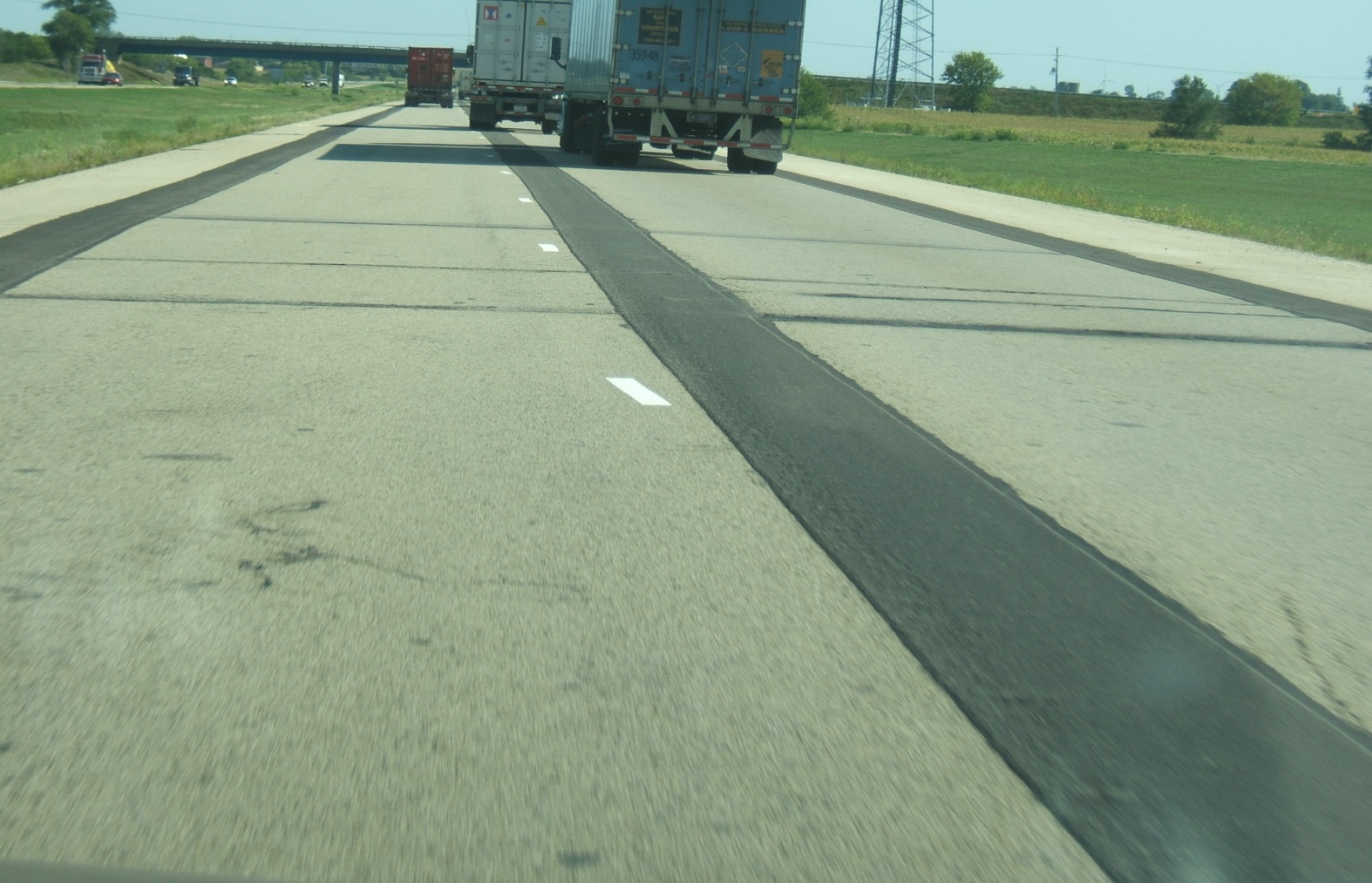 Cost Comparison
Route and Seal:  $2.00 / lineal ft
Includes: crack seal, traffic control
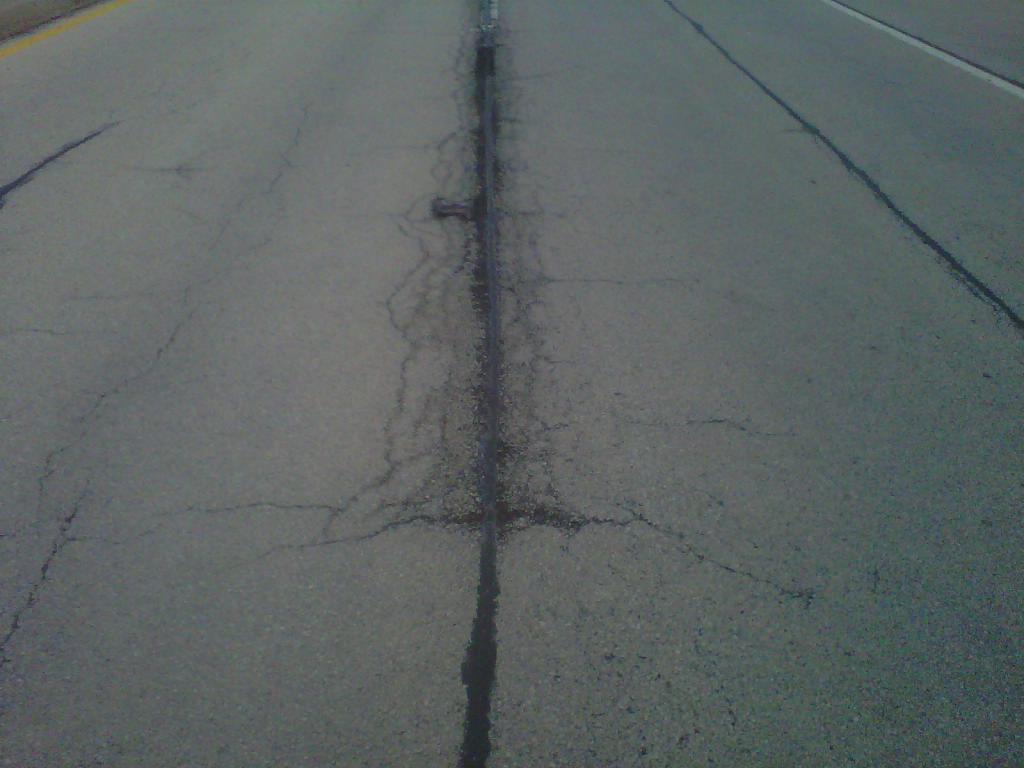 Cost Comparison
Longitudinal Joint Seal:  $2.00 lineal ft
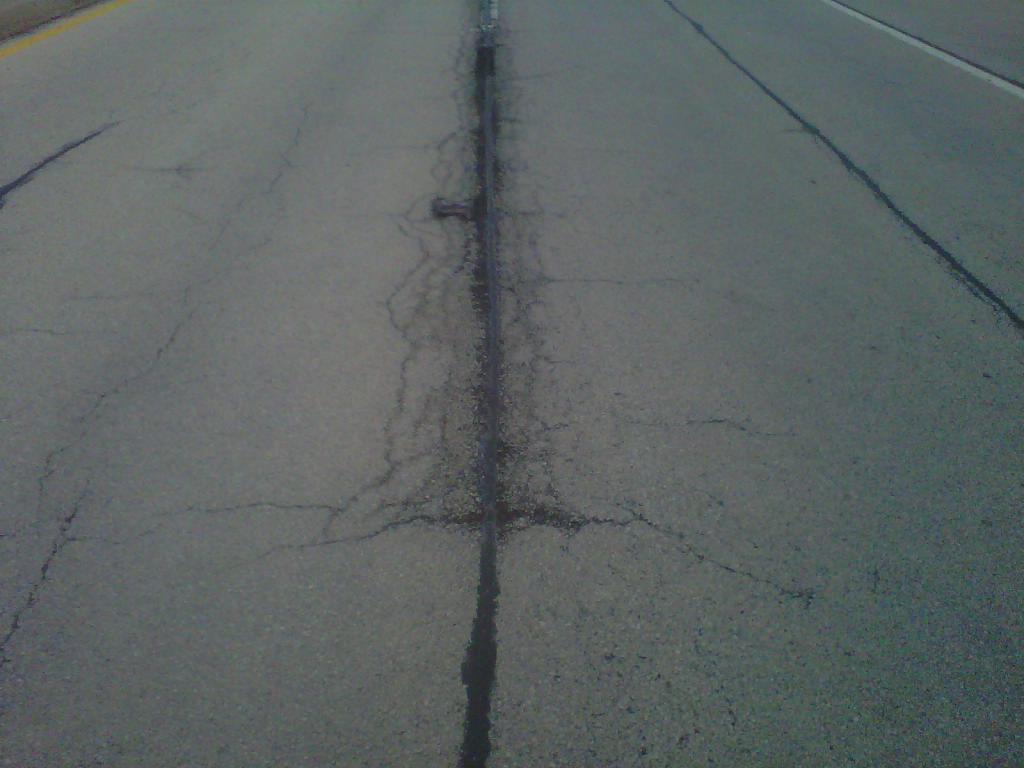 Also Works as a Tack Coat
Longitudinal Joint Spec
Implementation Goals:
2016 – 2 Projects per District	
2017 – 50% of Projects per District
2018 – Full Implementation
Next Step in HMA Improvement
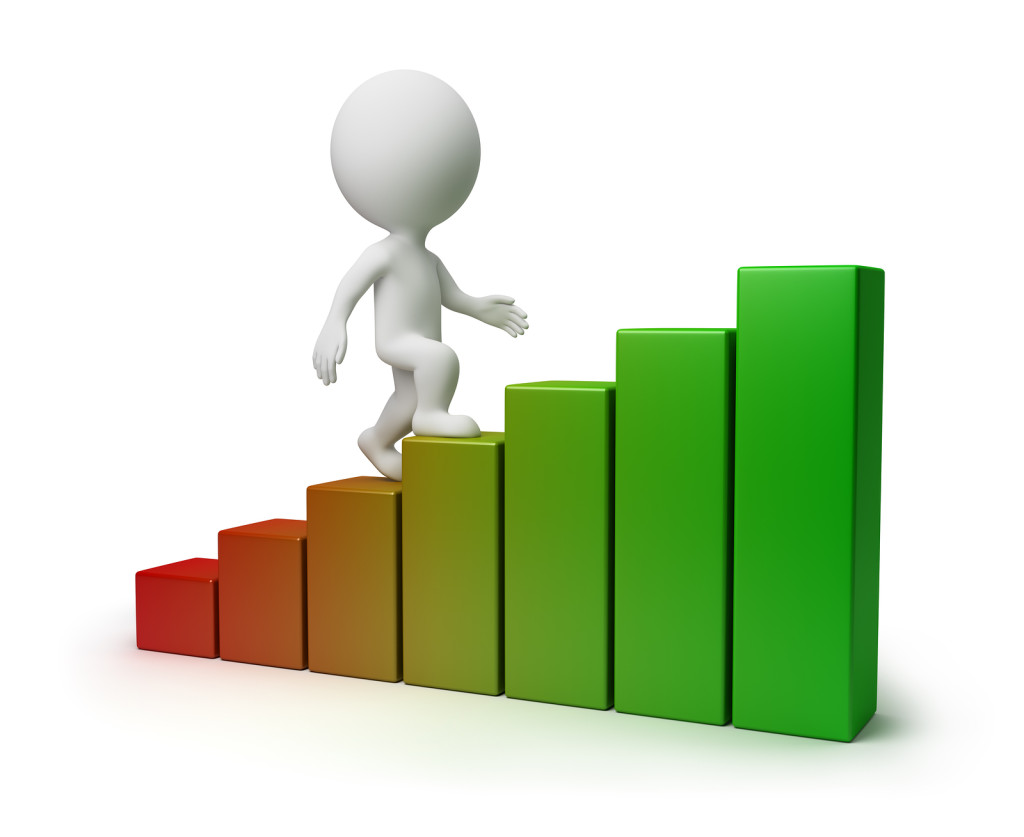 Long. Joint Seal
Hamburg Wheel
Tack Coat
Retire
FRAP
QCP
PFP
Next Step in HMA Improvement
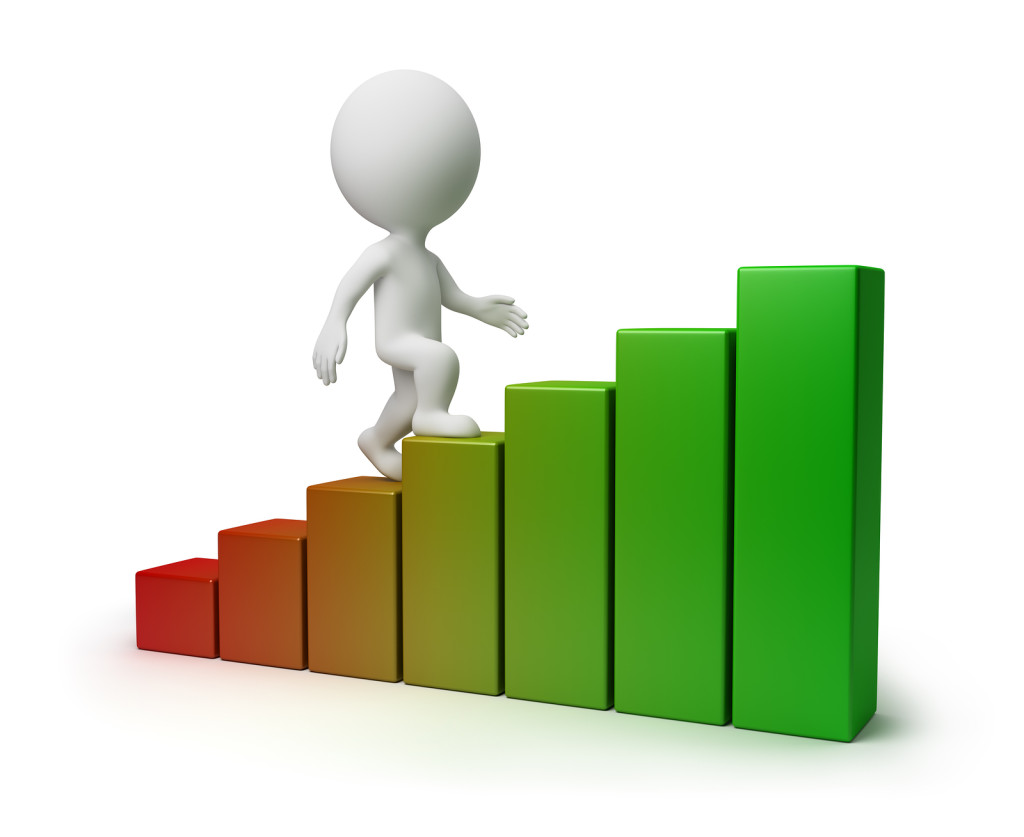 Long. Joint Seal
Implement I-FIT
Hamburg Wheel
Tack Coat
FRAP
QCP
PFP
Illinois Flexibility Index Test   I-FIT
A Performance Test Just Like Hamburg Wheel
Uses a Semi-Circular Bend (SCB) Test Fixture with a Gyratory or Core Specimen
The Test Can Be Completed in a Day
Owners Can Use the Results for QA
Contractors Can Use the Results for Optimizing Profit and Trouble Shooting
Material Suppliers Can Use the Results for Marketing Products/Modifiers
Illinois SCB set-up
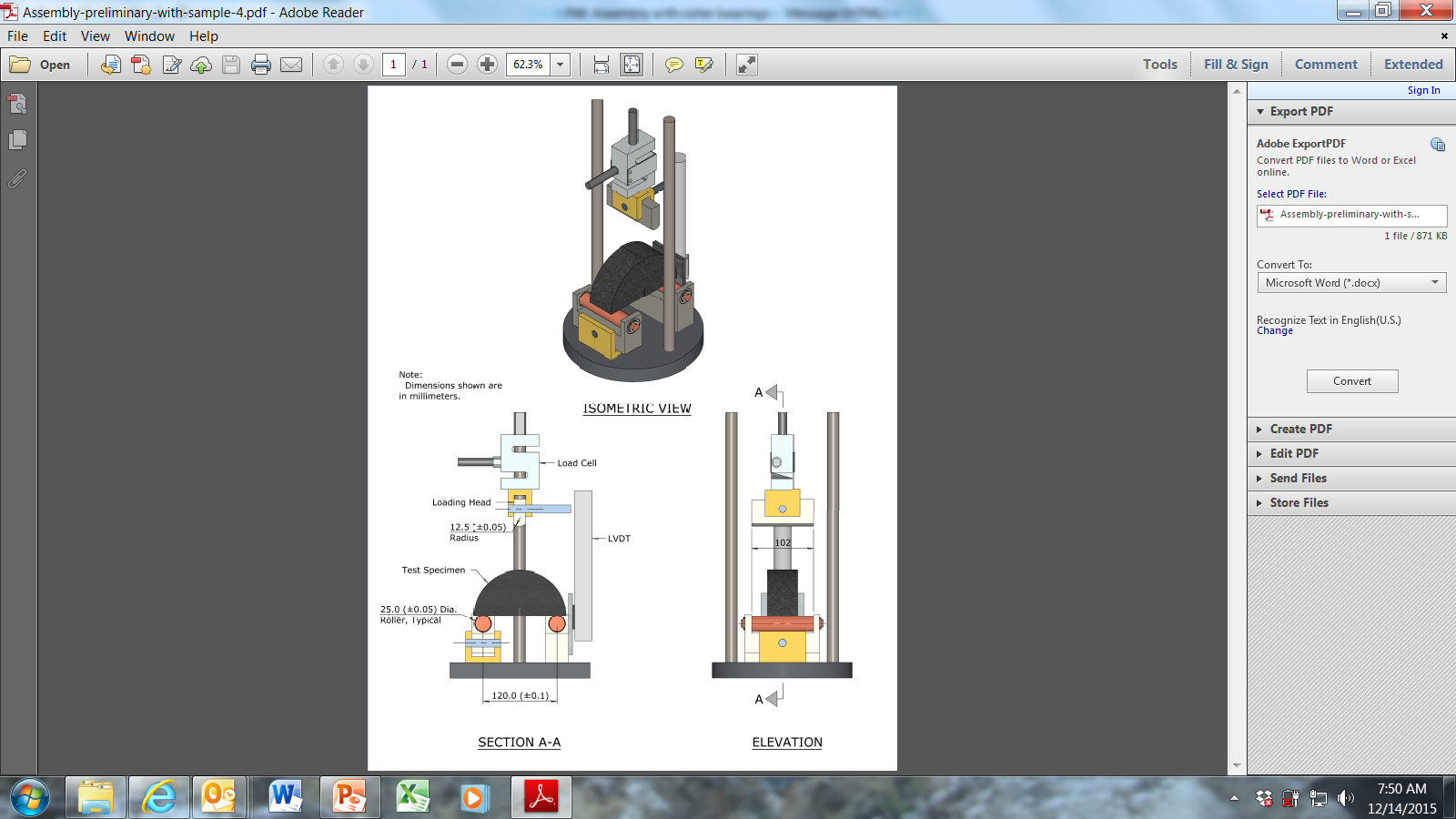 Lab Mix
Cold Stockpiles
Severe Production Induced Damage
Severe Production Induced Damage
Cold Stockpiles
Silo Storage
Severe Production Induced Damage
Cold Stockpiles
Silo Storage
Wet Recycle
Severe Production Induced Damage
Severe Production Induced Damage
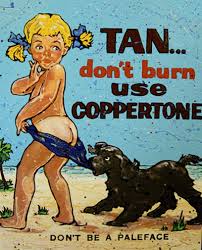 Possible Solution: Add a Modifier to Production Mix to Minimize Damage
Lab Mix
I-FIT Implementation
The Department 
is looking at the January and March 2016 lettings for Experimental Feature Projects
has On-going Round-Robin Testing with Private Labs with SCBs
is Testing any Contractor Plant Produced Mix Delivered for Testing
has Two more SCBs on Order
Industry has Begun Testing
Academia is Researching More Applications of the I-FIT protocol
Questions
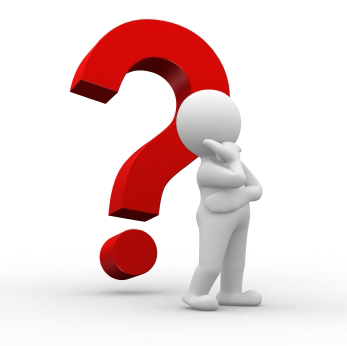 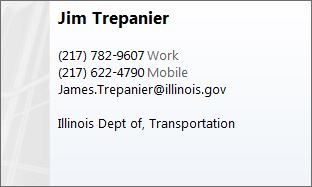